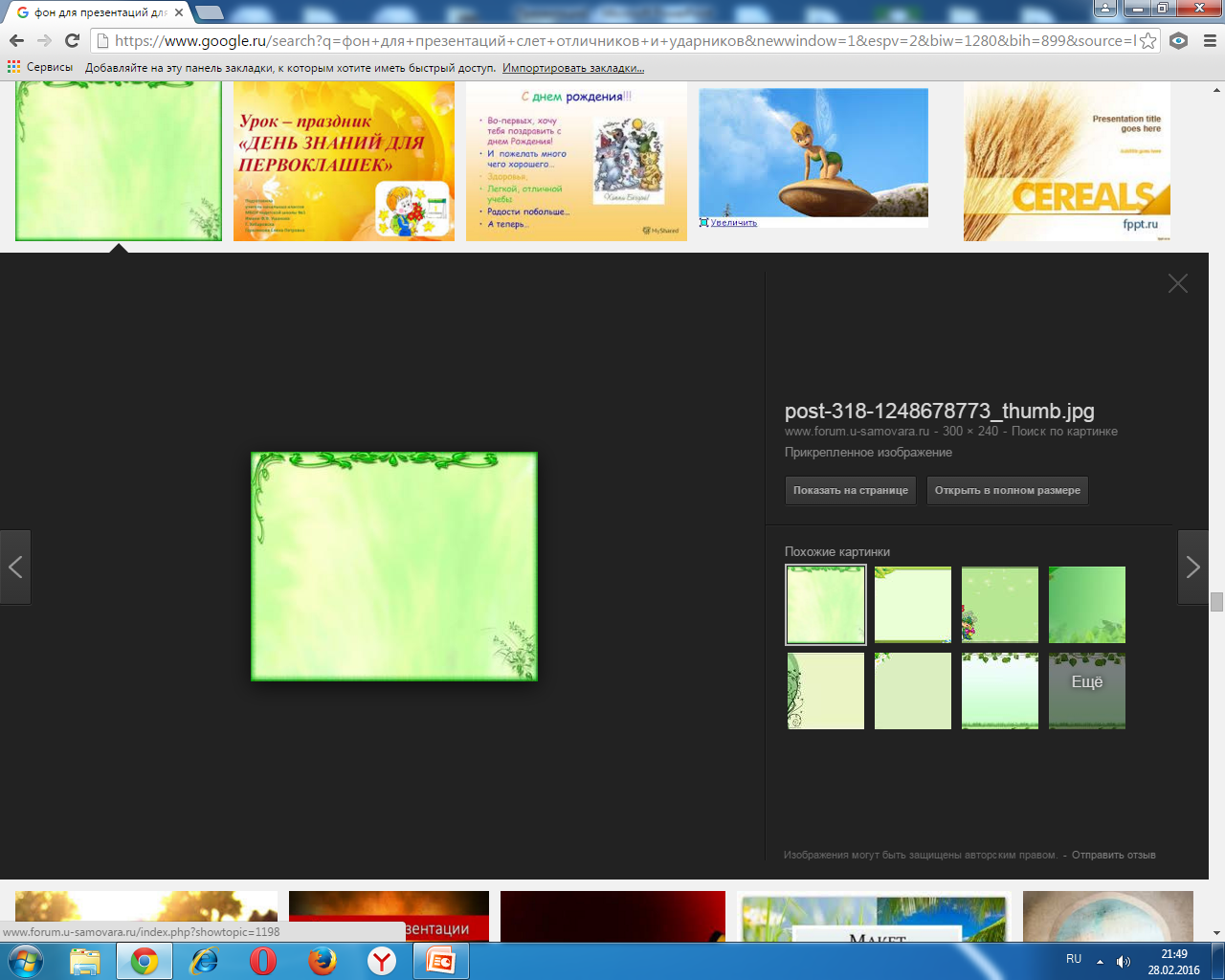 Воспитание и наставление начинаются с самых первых лет   существования  и  продолжаются до конца жизни. . .                                                                 Платон
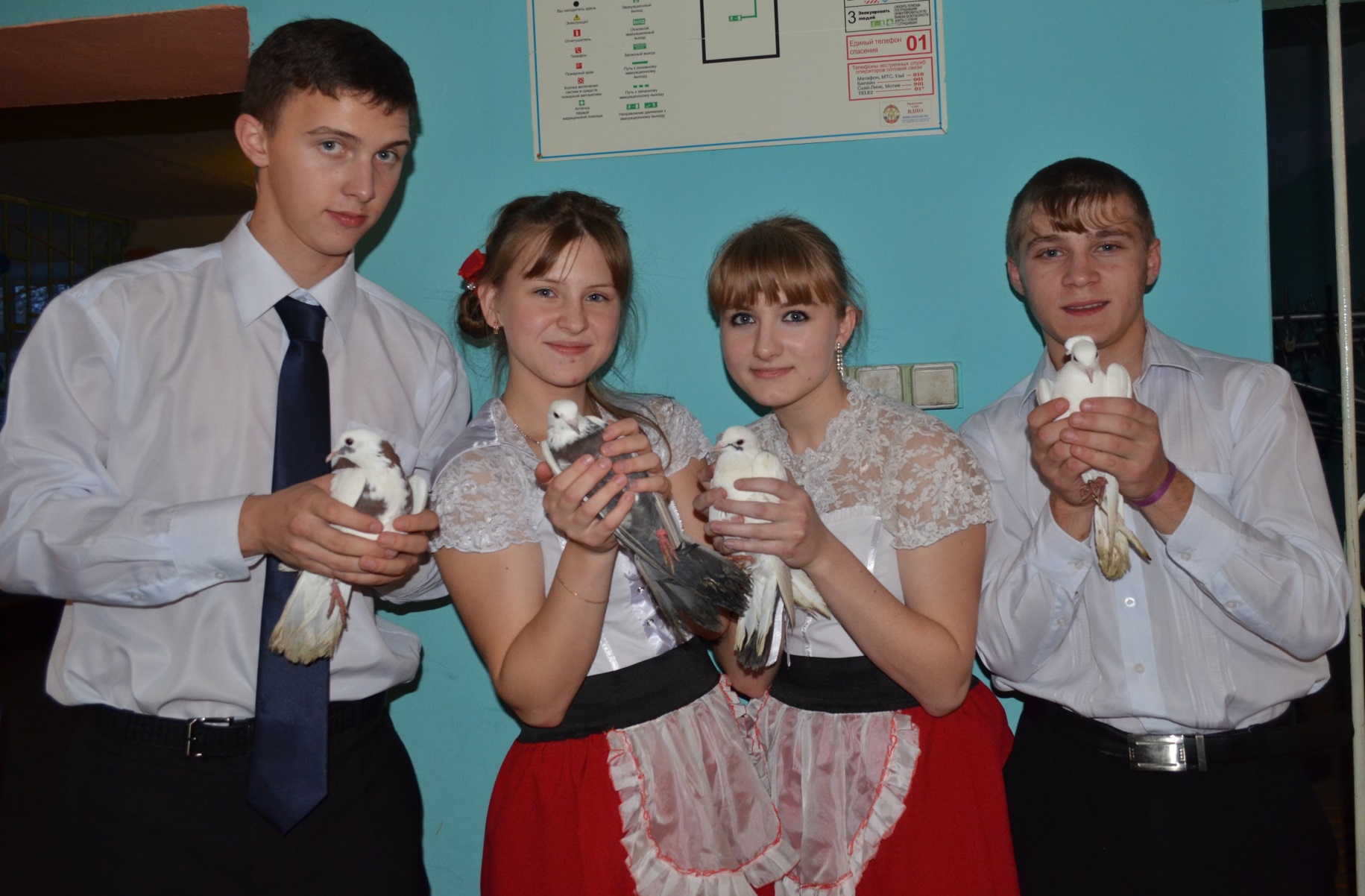 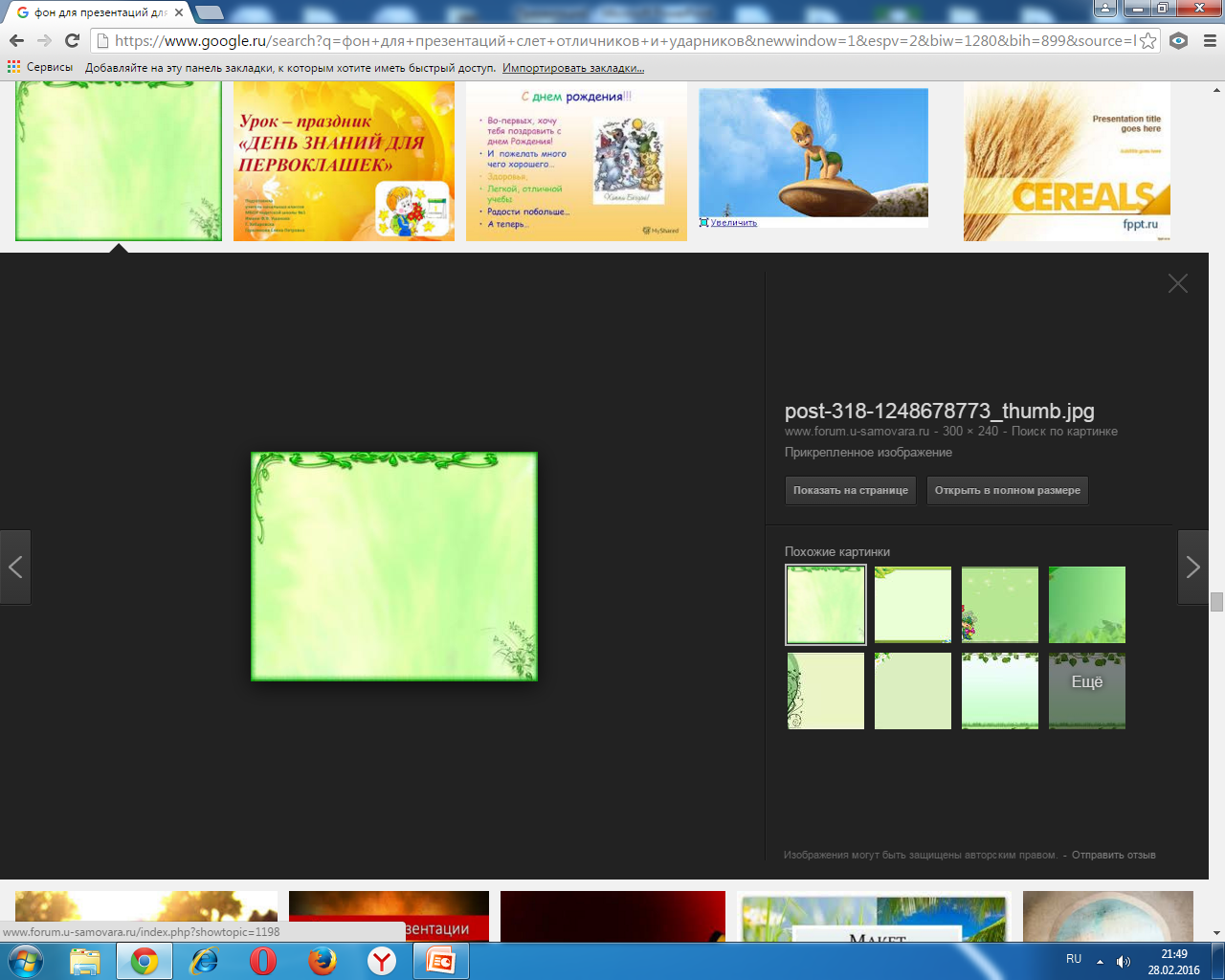 Охват детей дополнительным 
образованием
Количество кружков и секций – 32, 
  по следующим направлениям:
общеинтеллектуальное;
художественно-эстетическое;
социальное;
спортивно-оздоровительное.
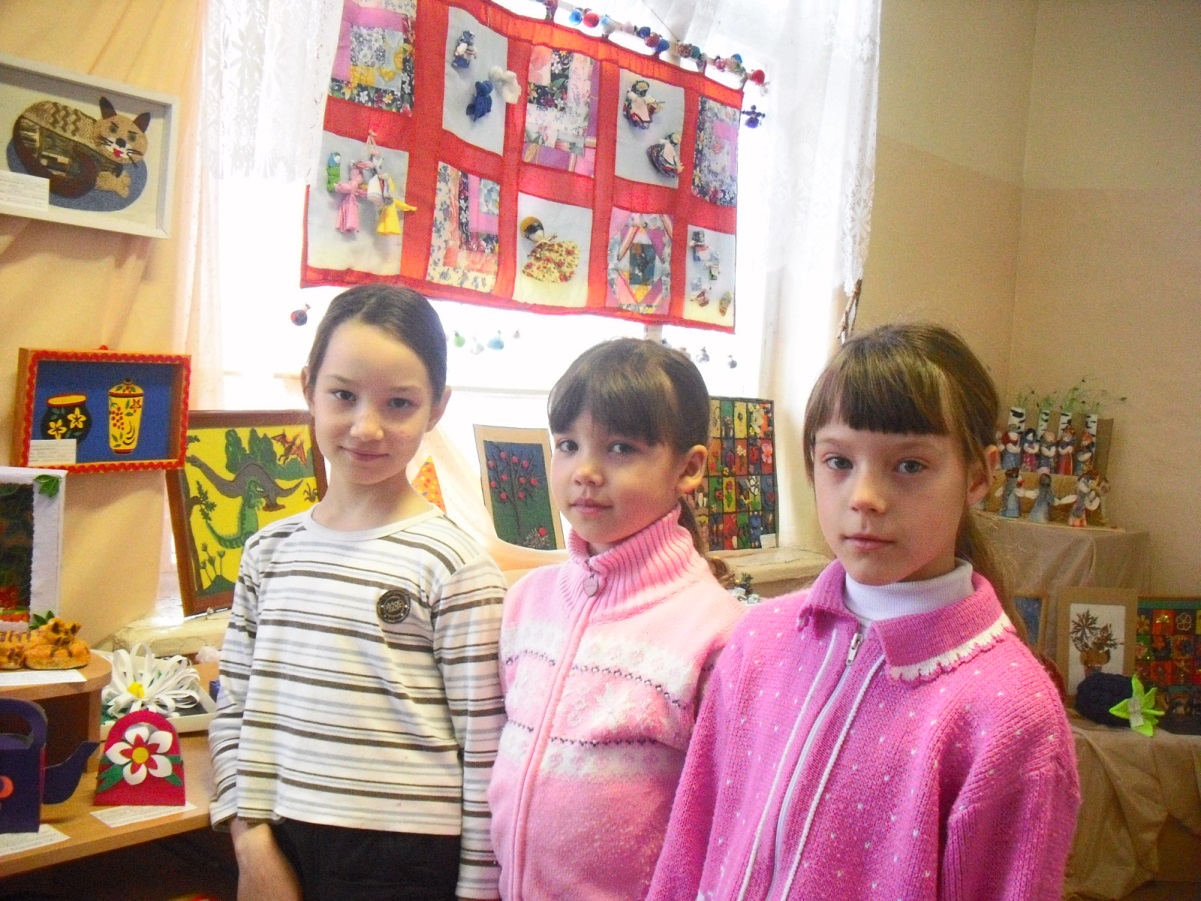 Всего, в кружках занимается –
 225 человек, что составляет 80% 
от общего количества детей.
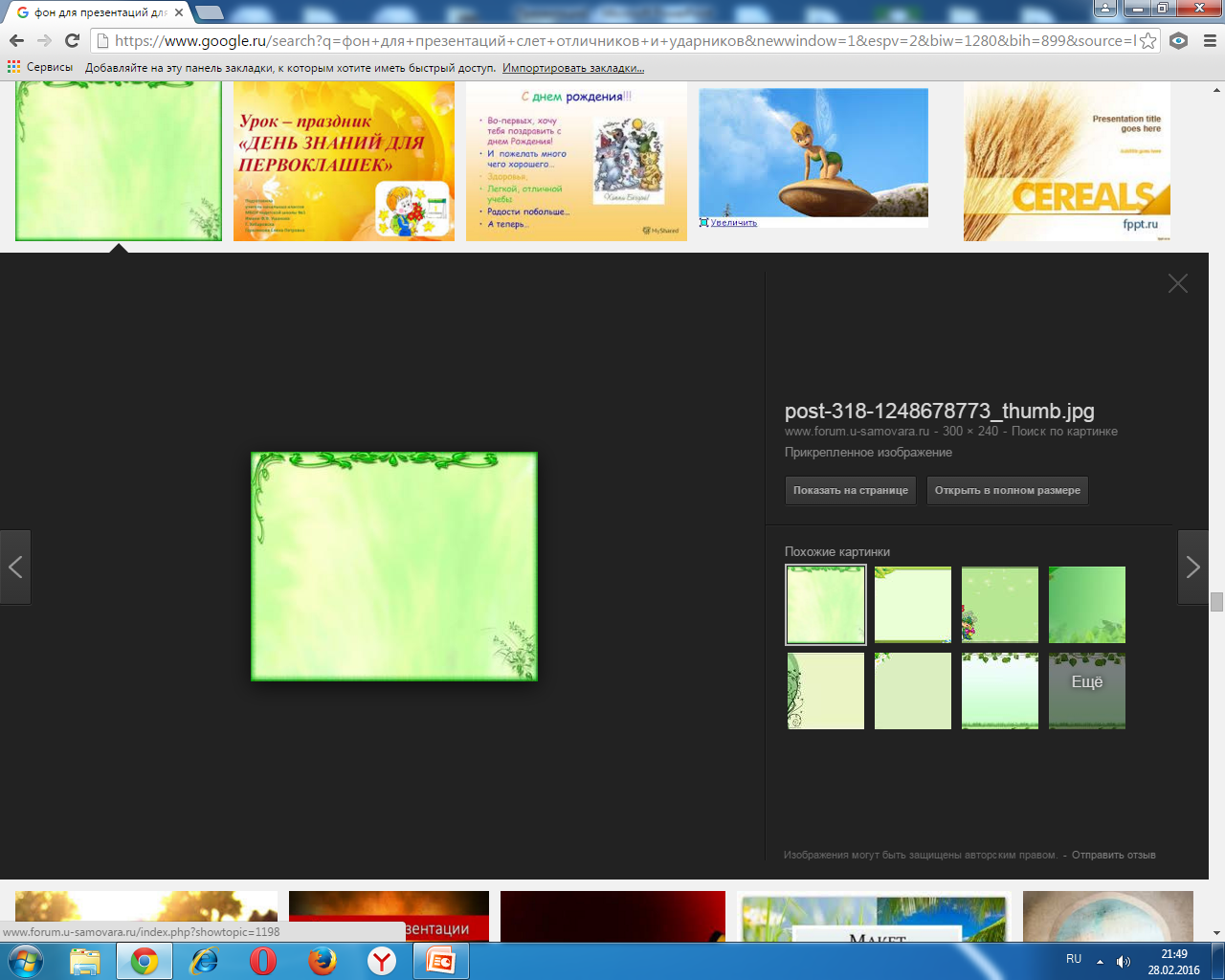 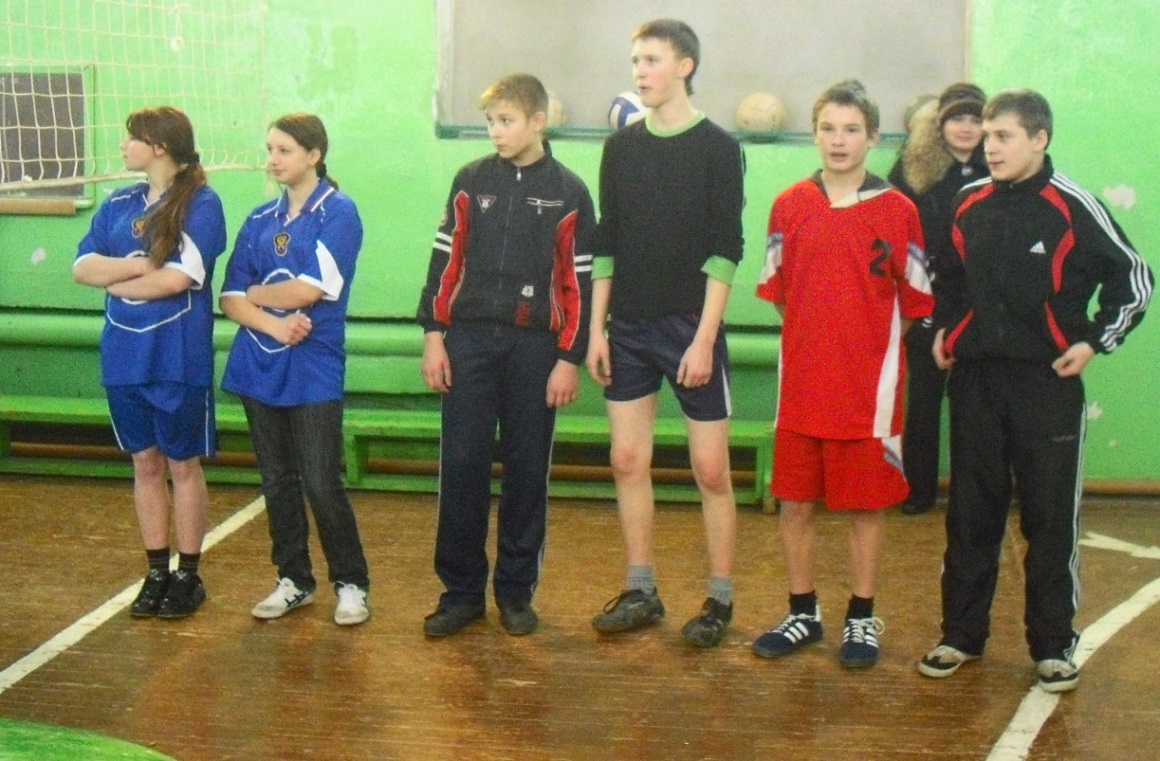 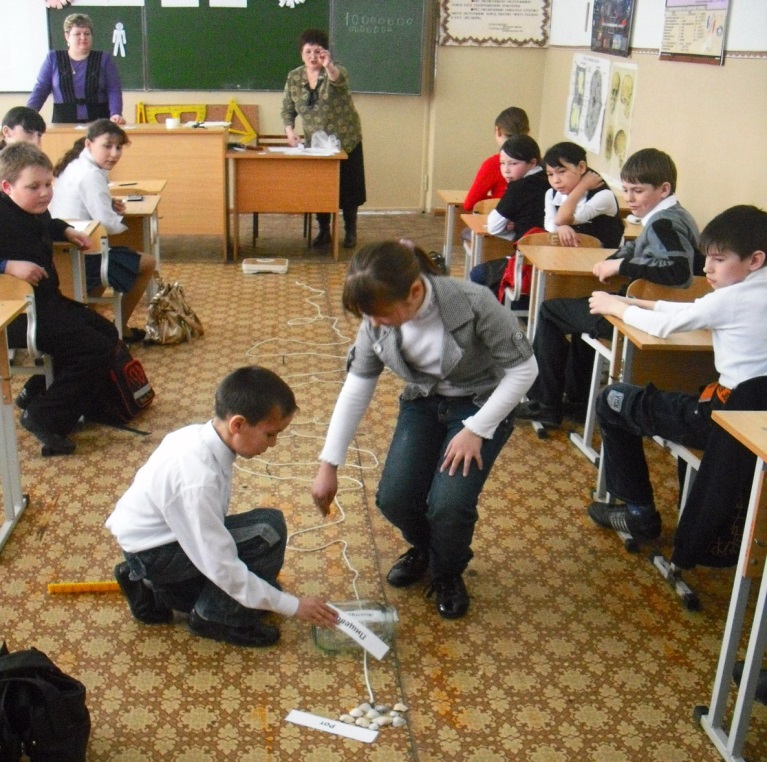 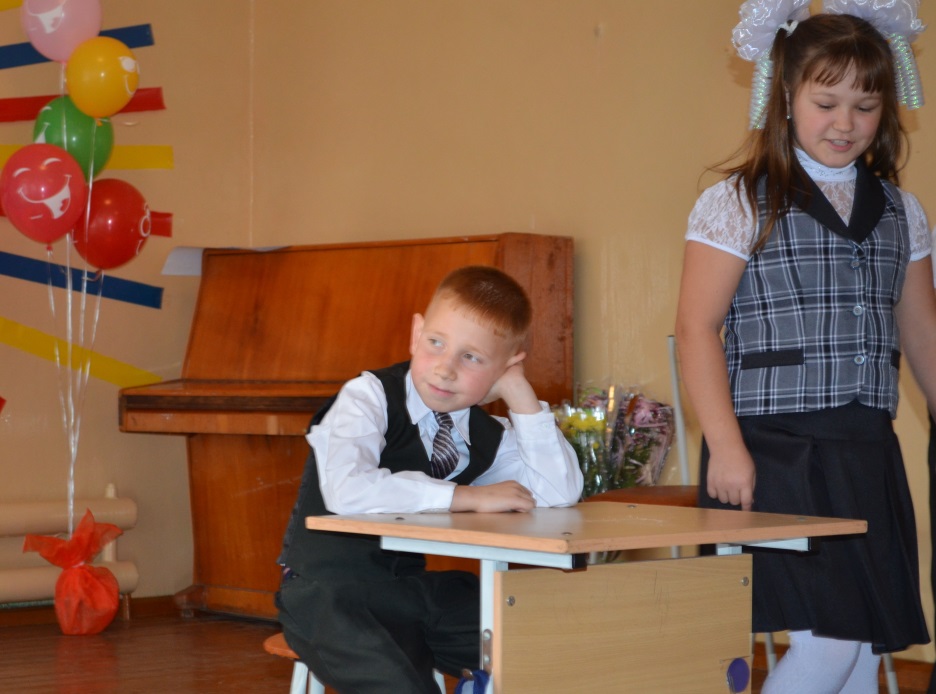 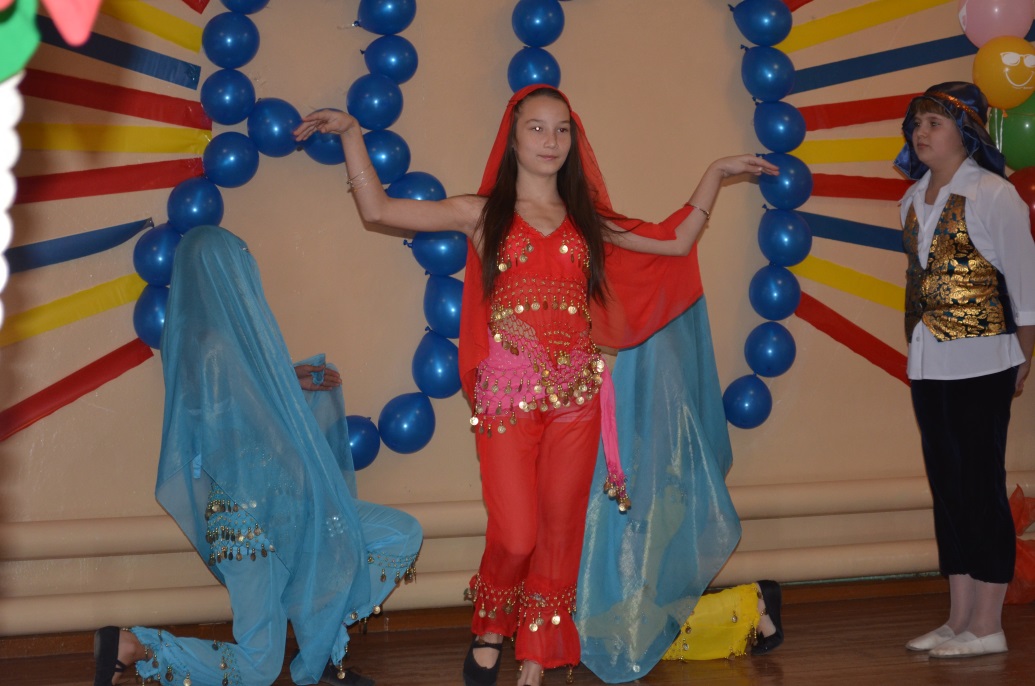 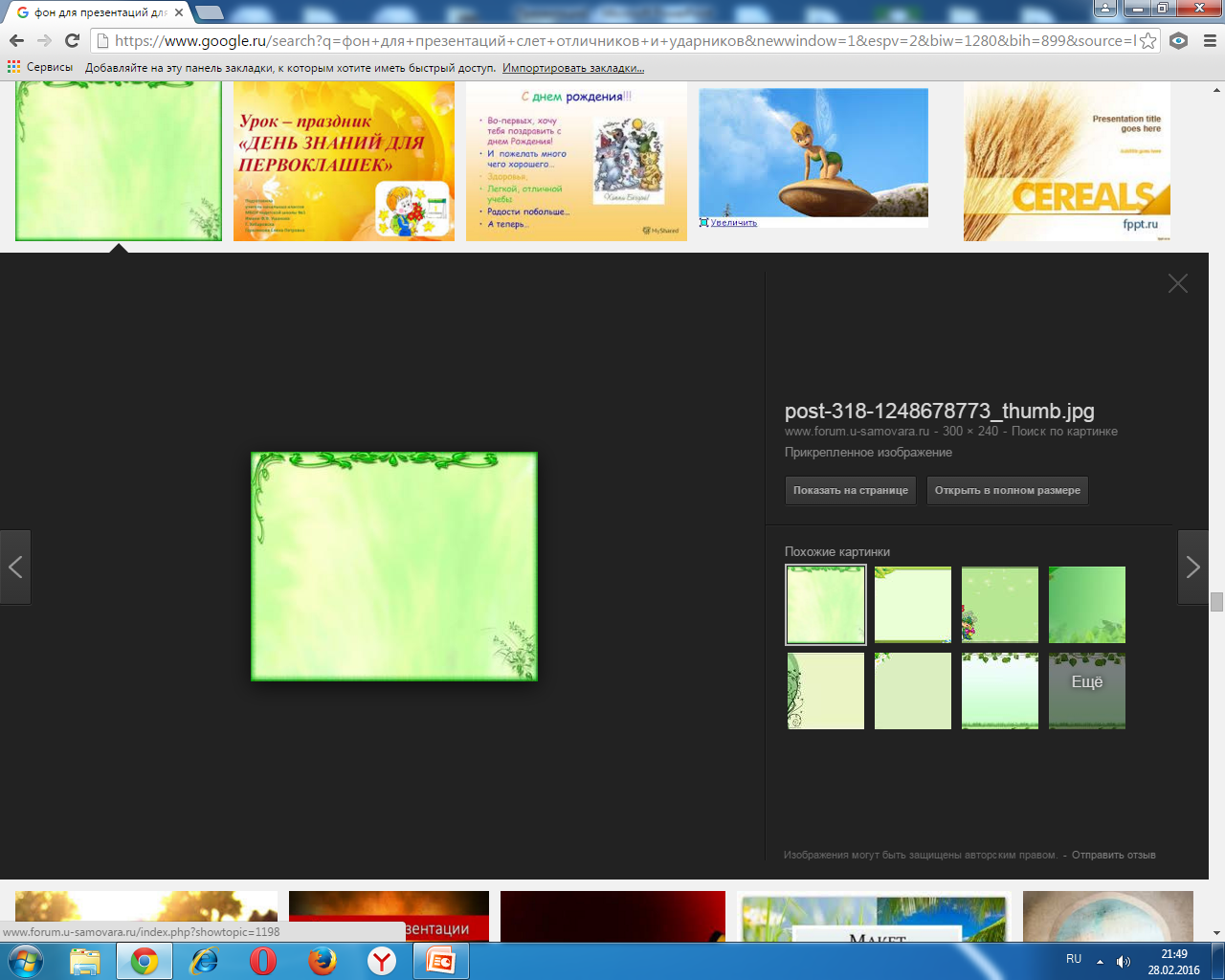 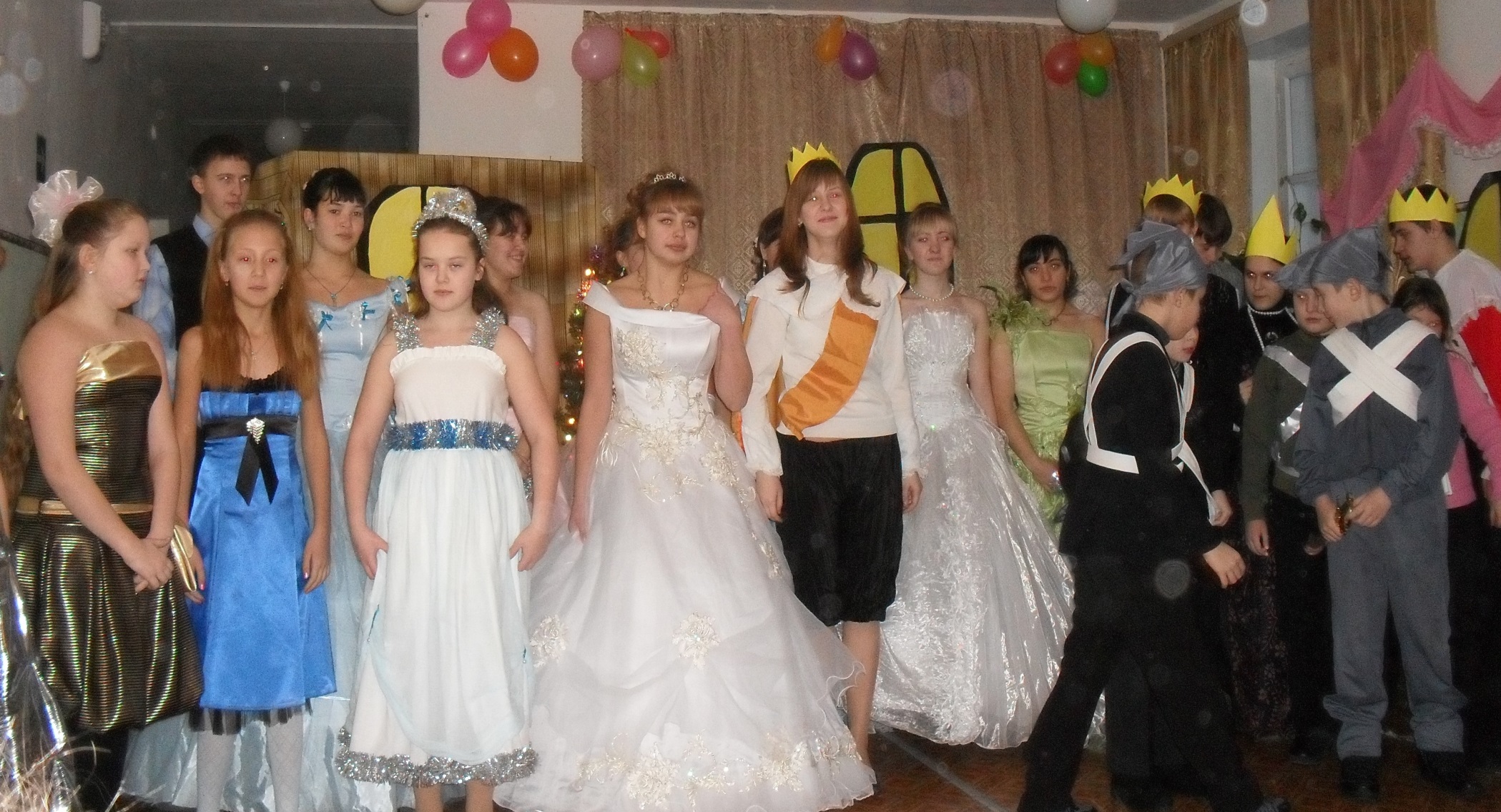 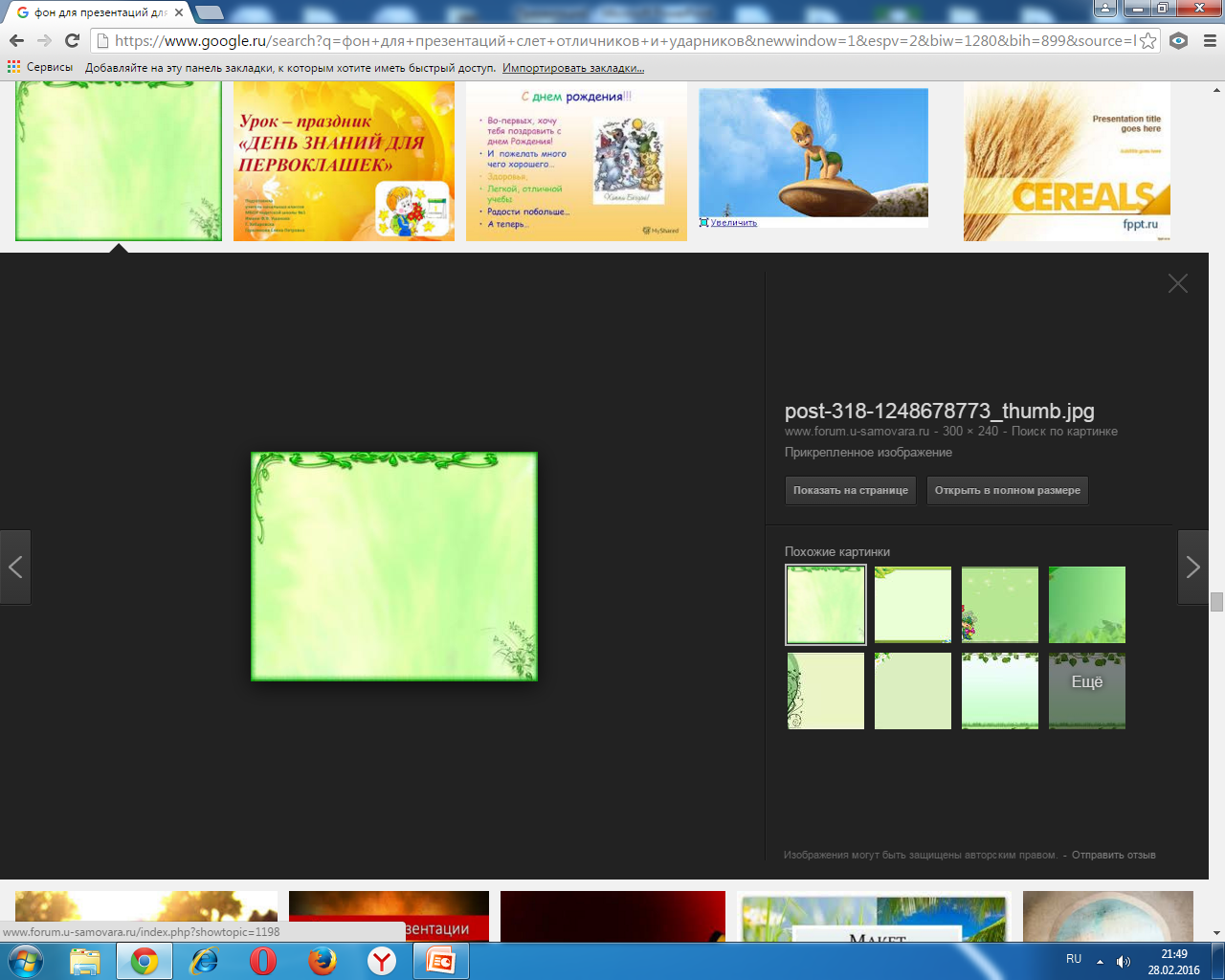 Традиционно в школе проходят:
«День знаний»
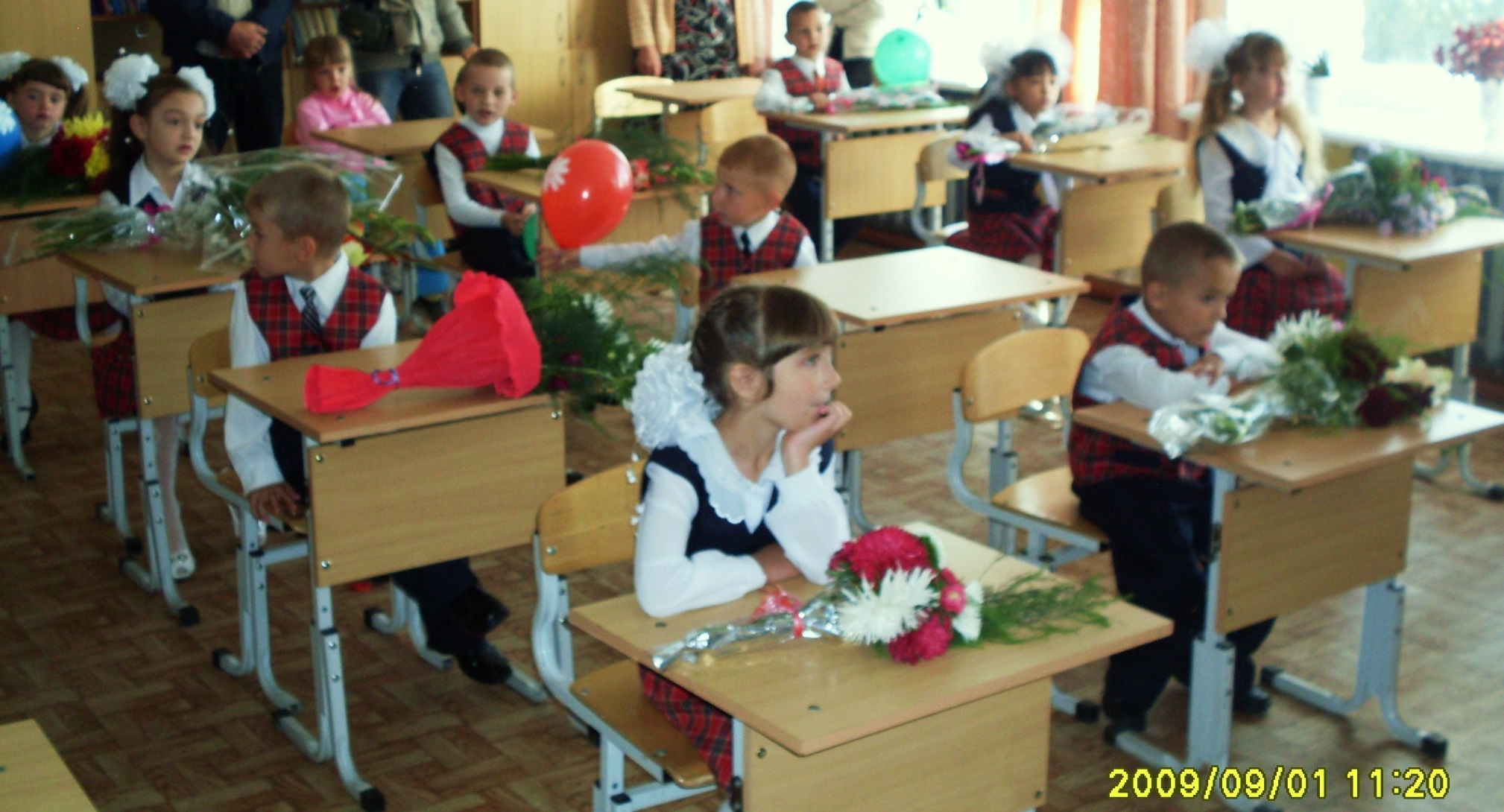 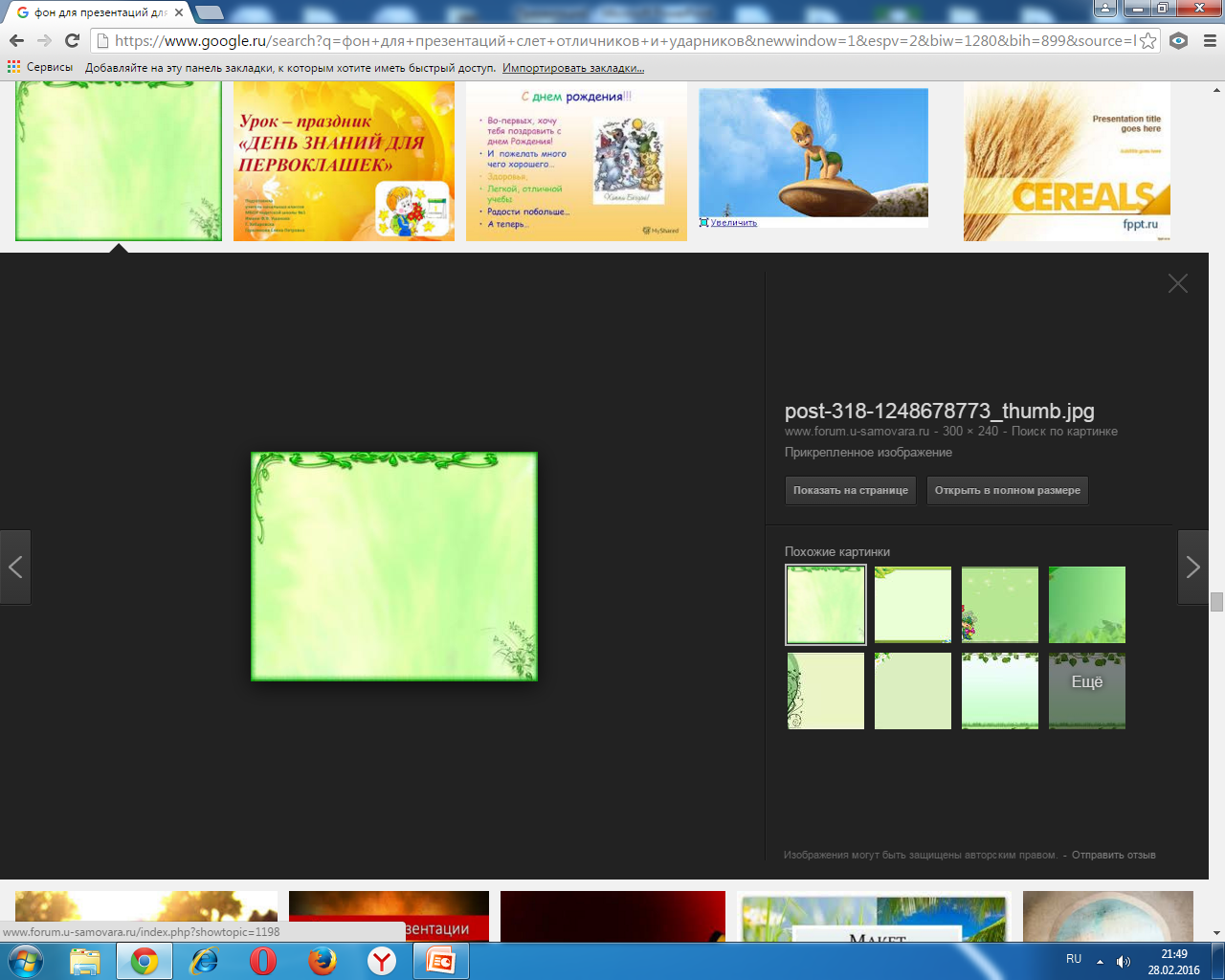 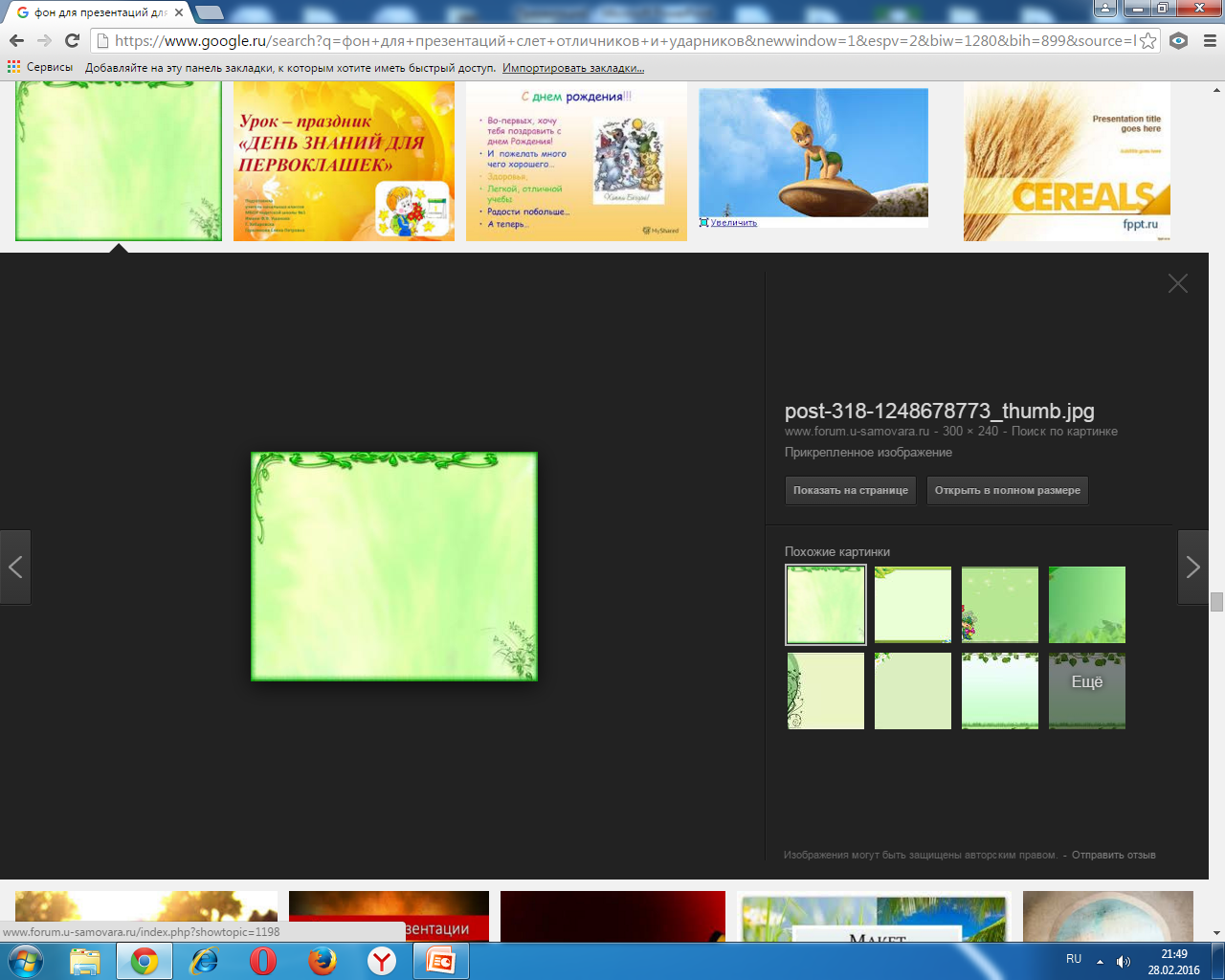 Традиционно в школе проходят:
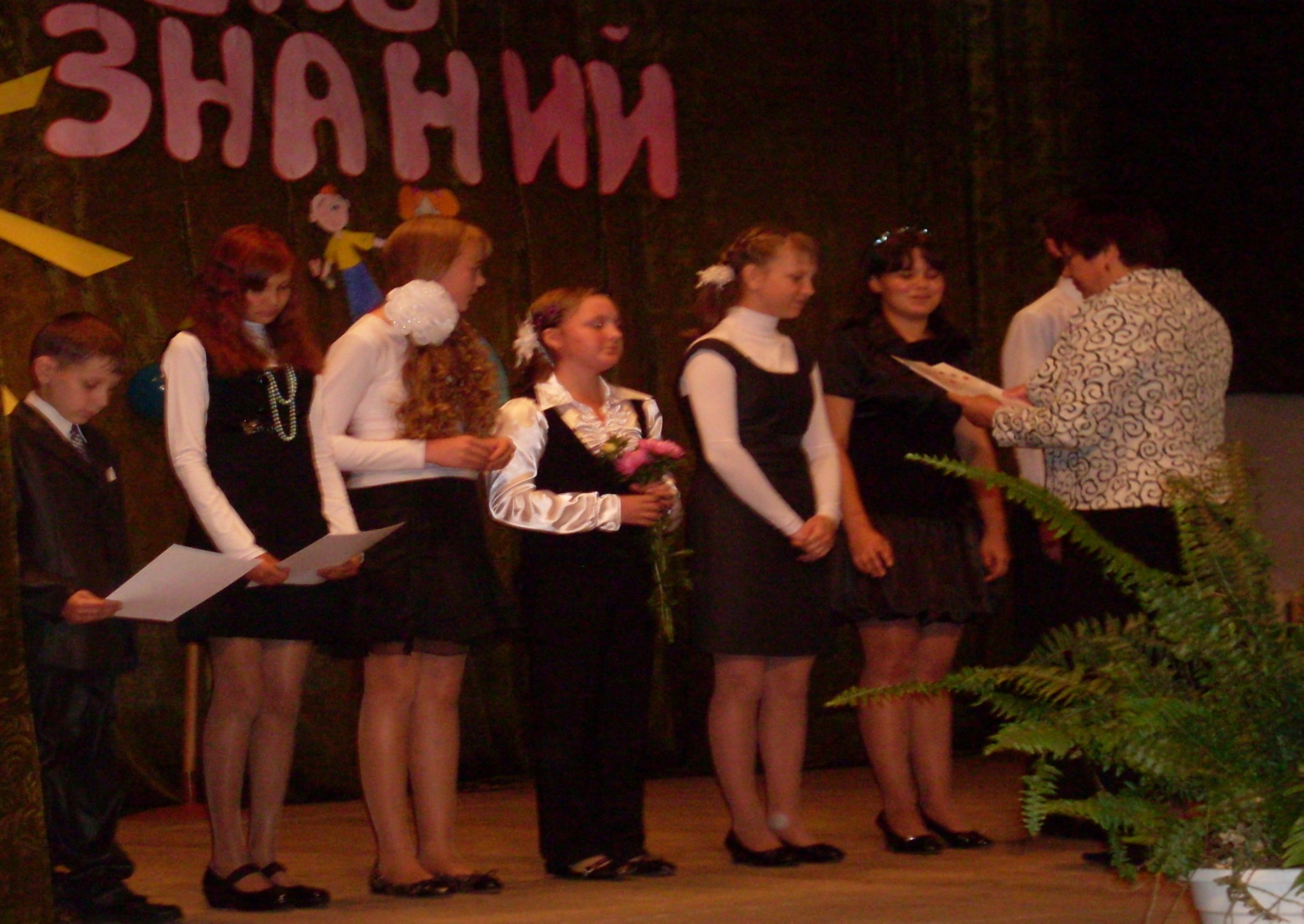 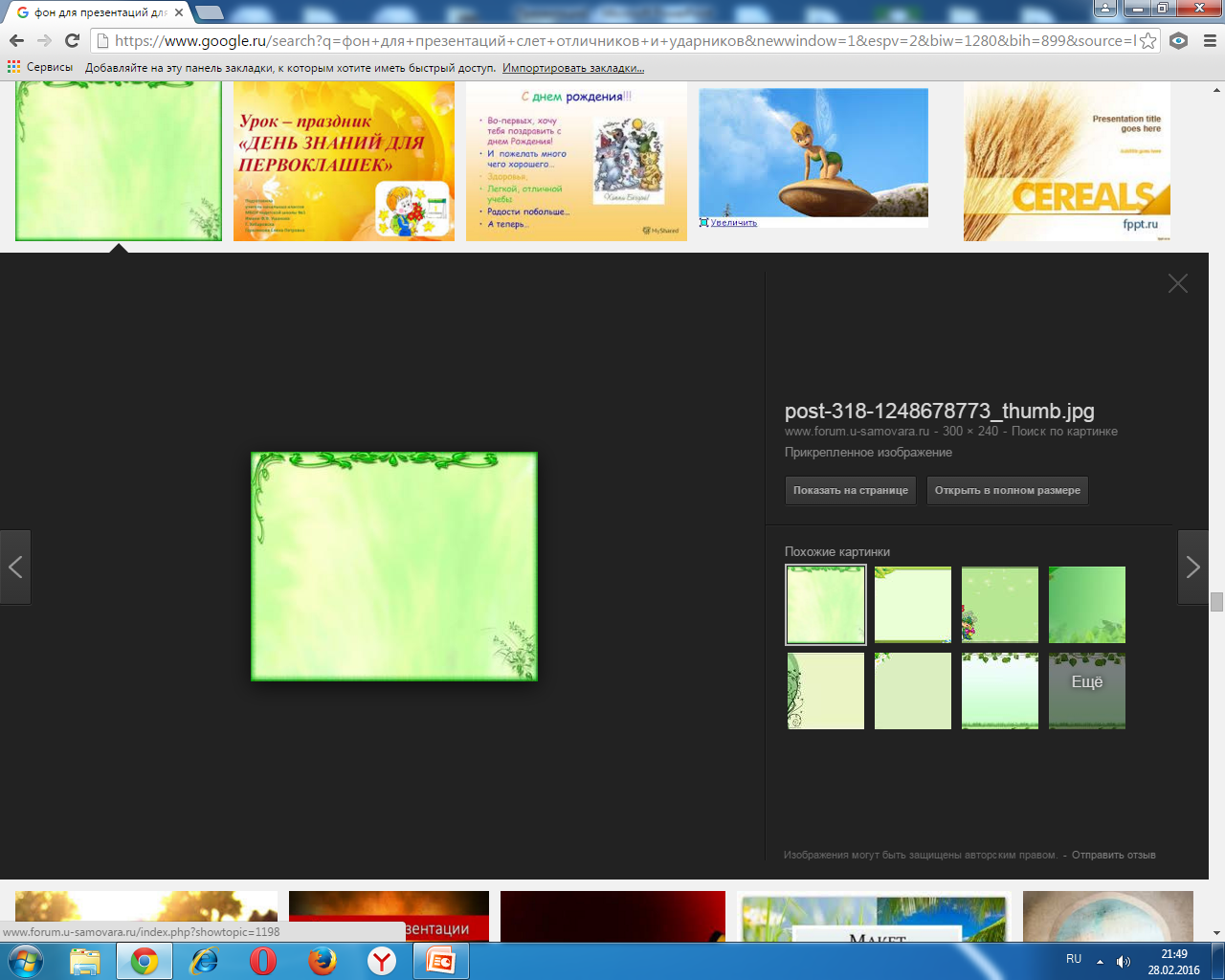 Традиционно в школе проходят:
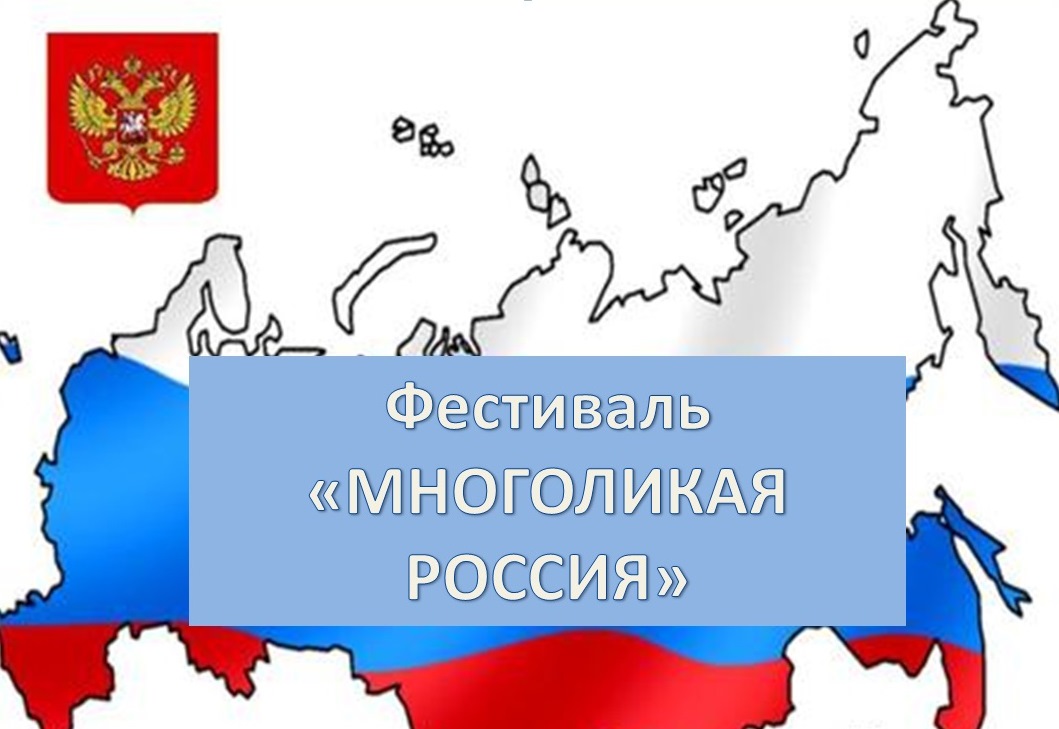 Наша страна огромна и здесь живут люди разных национальностей. Они различны по цвету кожи и языку, на котором говорят. 
    Но всех объединяет, что они любят петь песни, танцевать, в стихах и поэмах прославлять свою страну.
Фестиваль «Многоликая Россия» - проходит в нашей школе с 2011 года, в котором принимают участие школы района. 
   Это мероприятие - пример уважительного отношения к традициям, культуре и обычаям разных национальных групп.
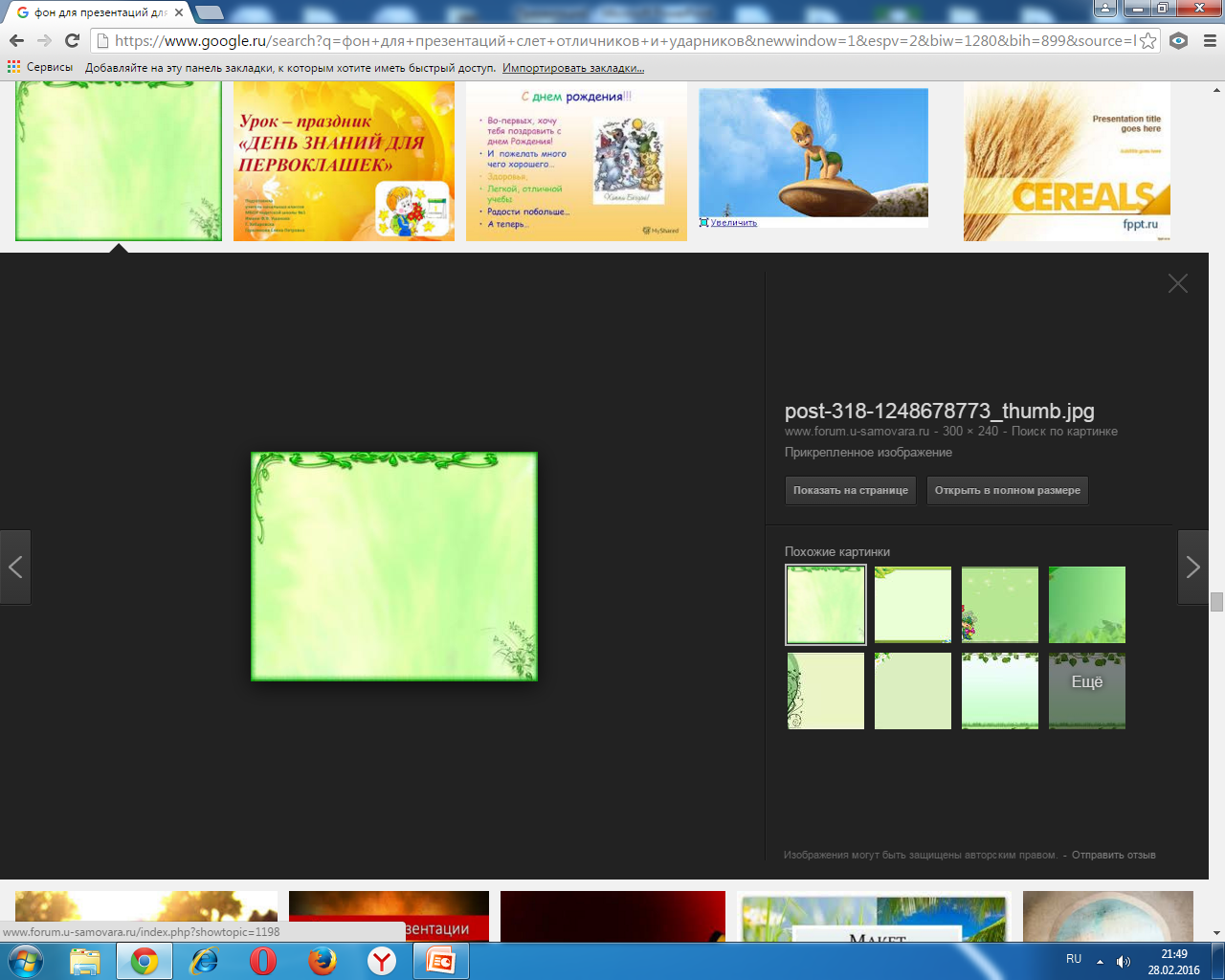 Традиционно в школе проходят:
2014 г.
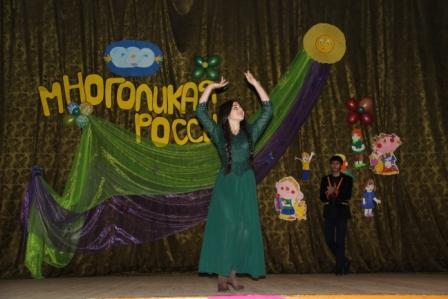 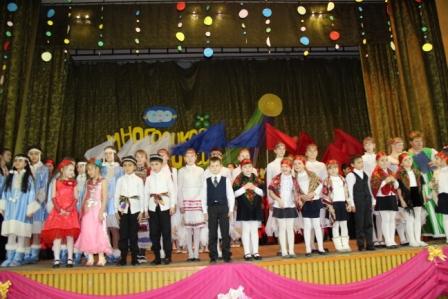 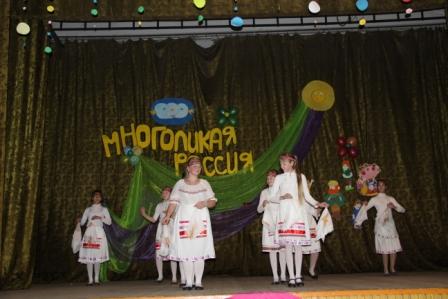 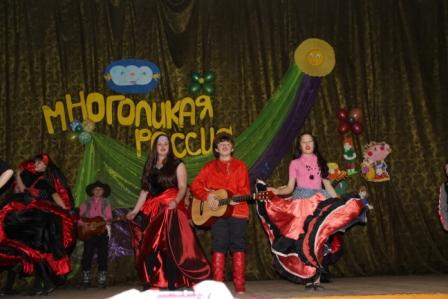 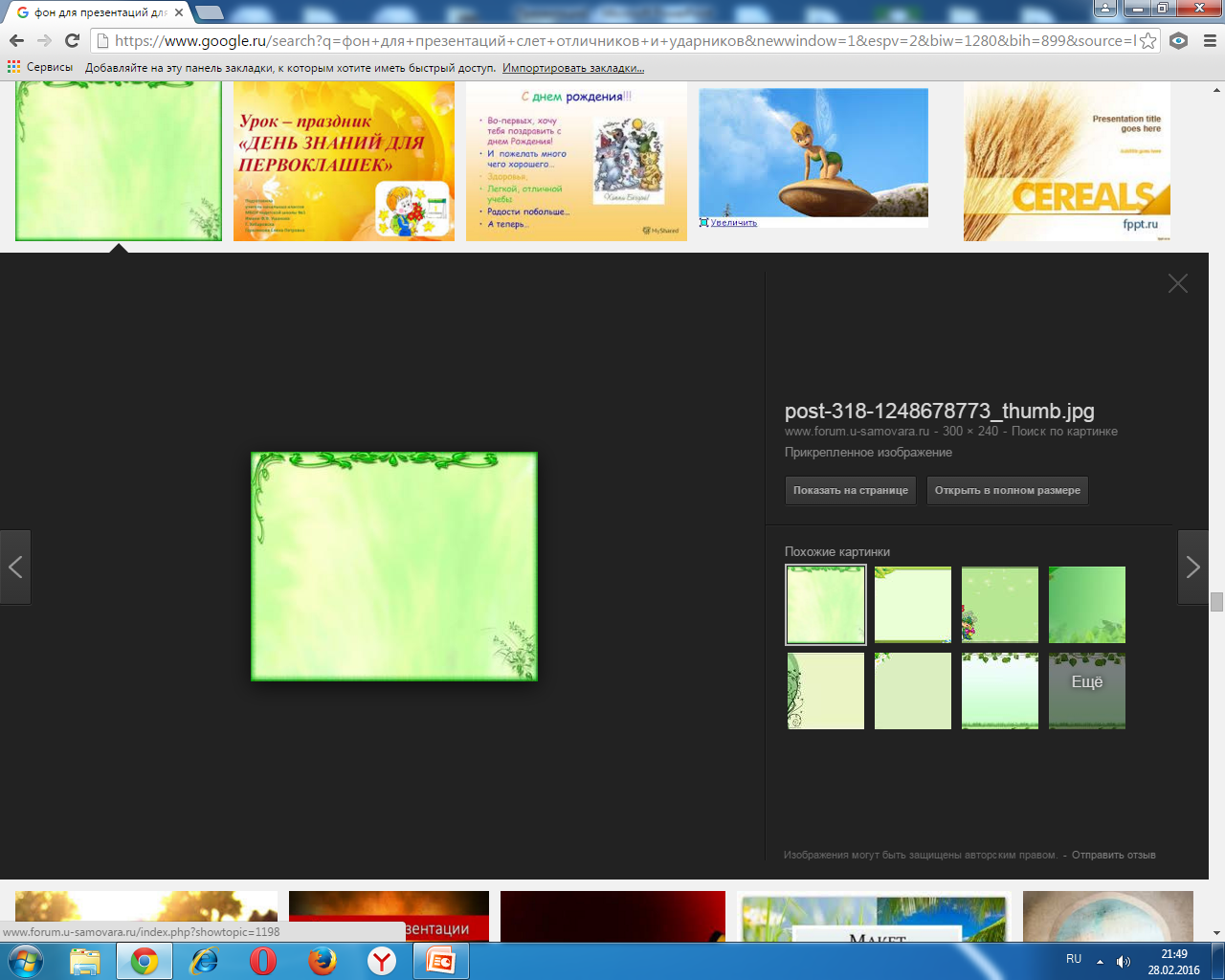 Традиционно в школе проходят:
2015 г.
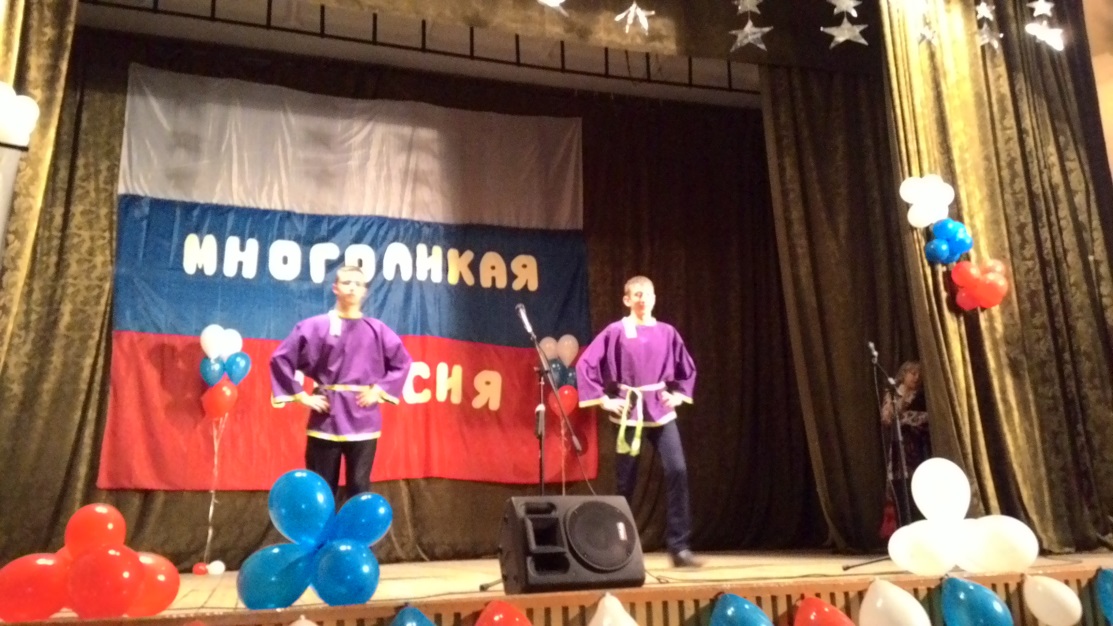 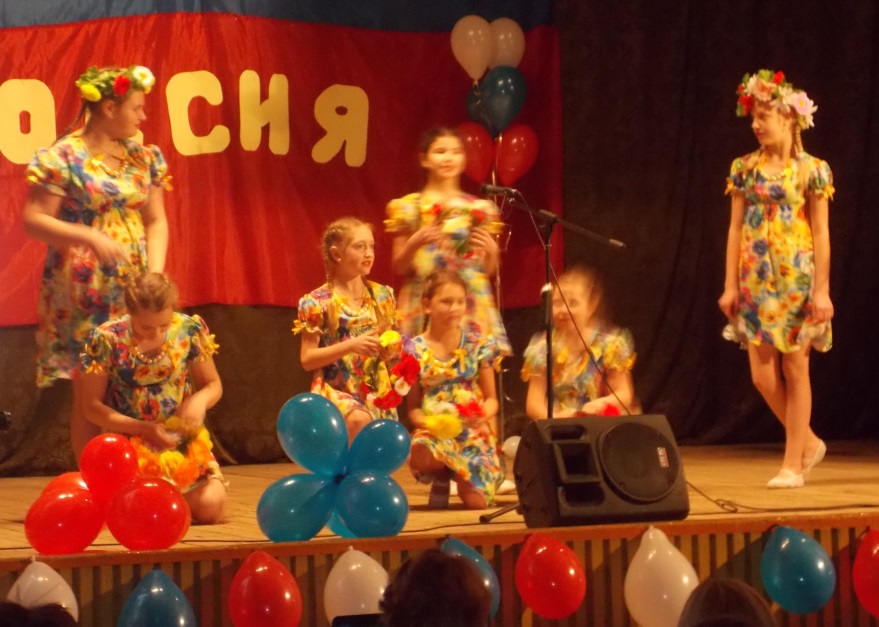 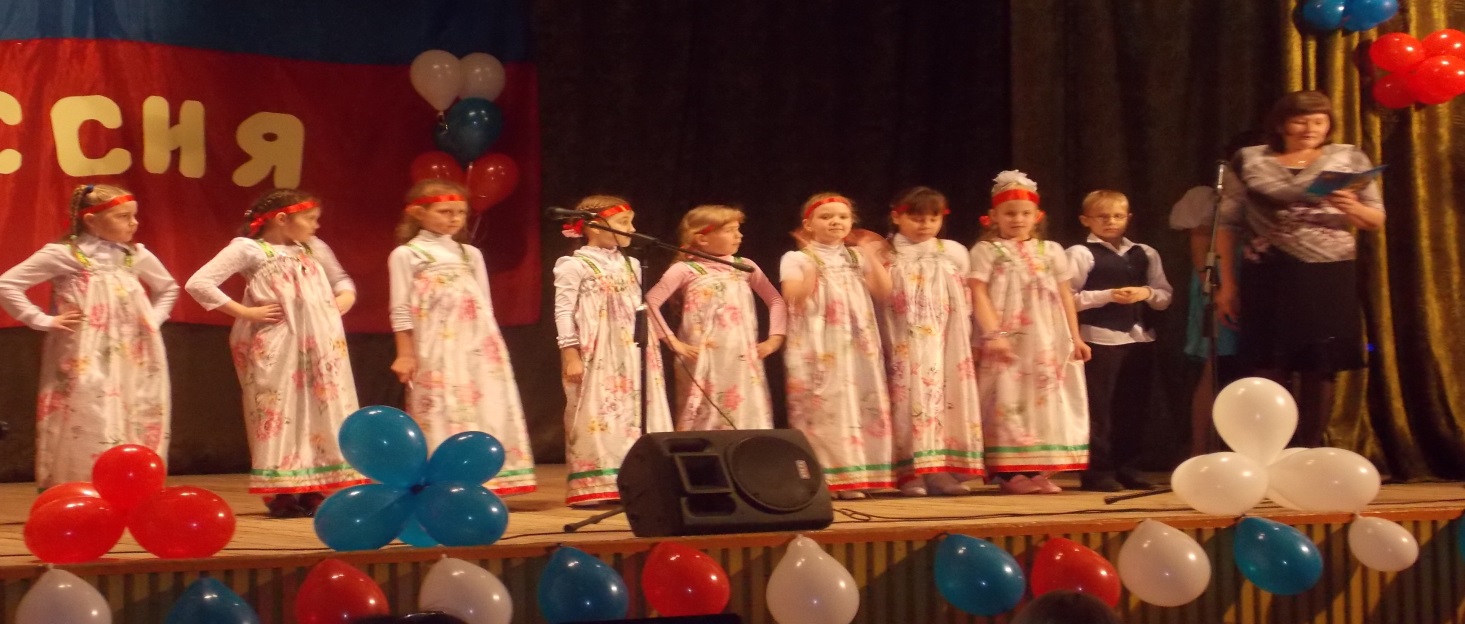 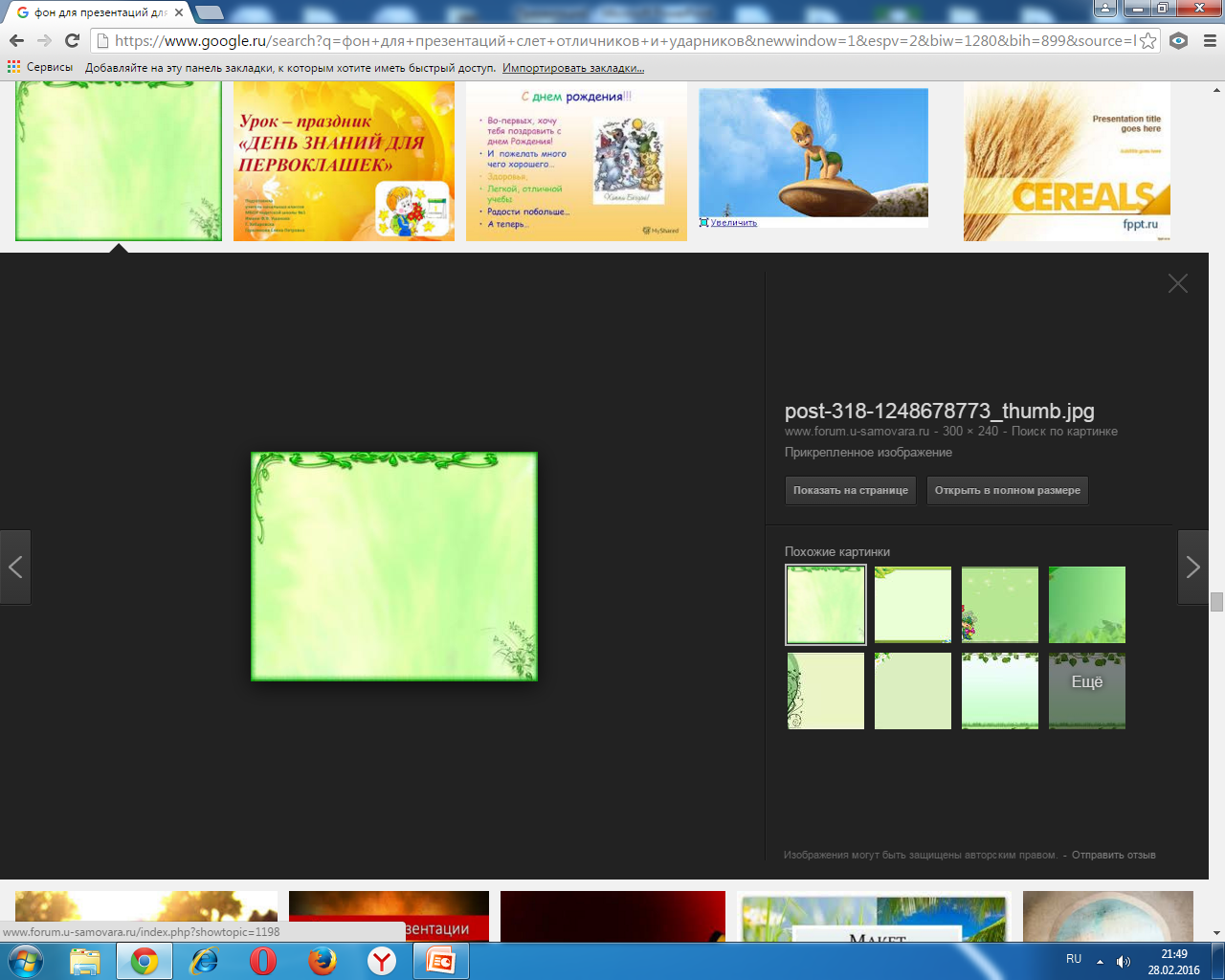 Традиционно в школе проходят:
«Слет отличников и ударников»
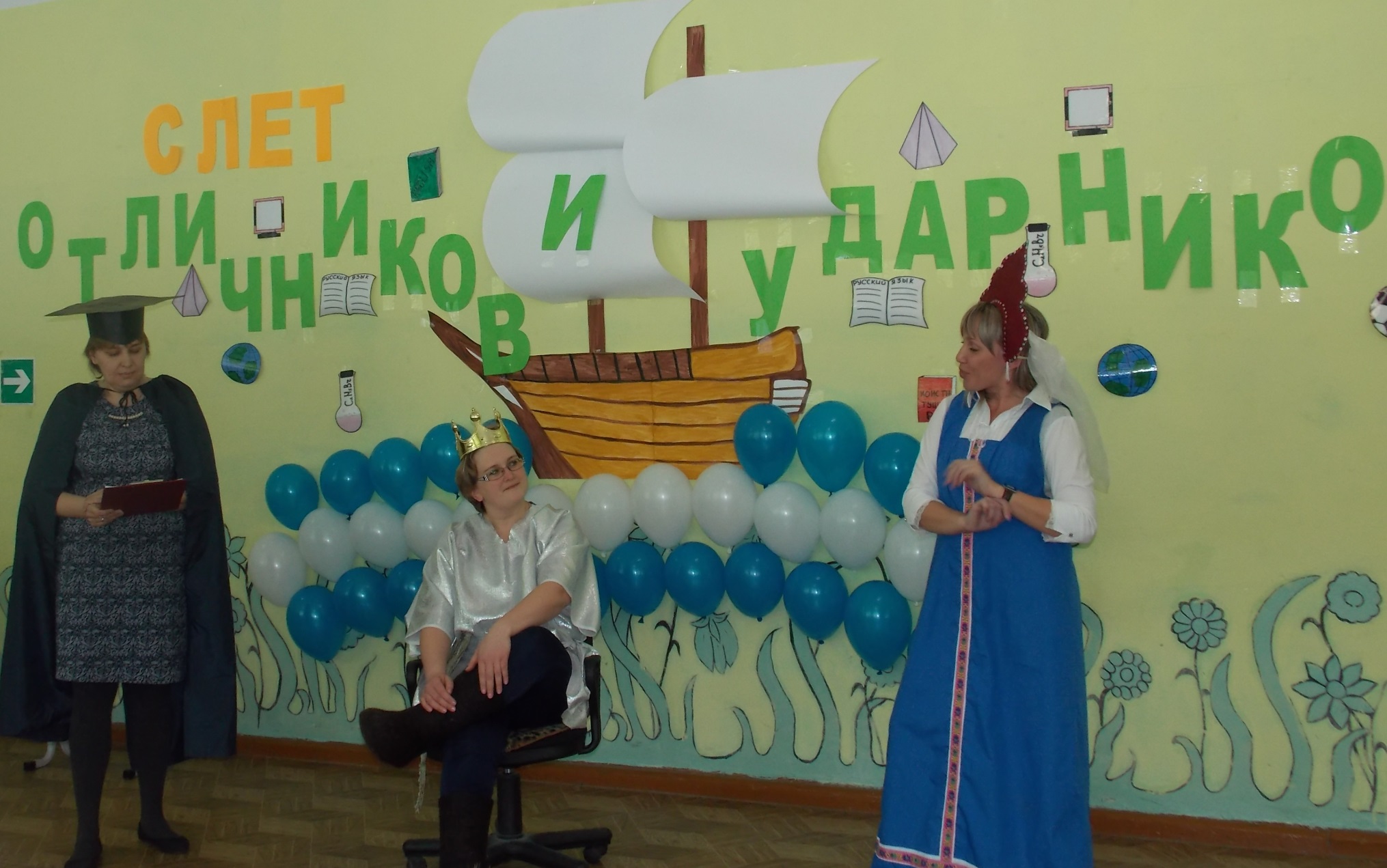 Традиционно в школе проходят:
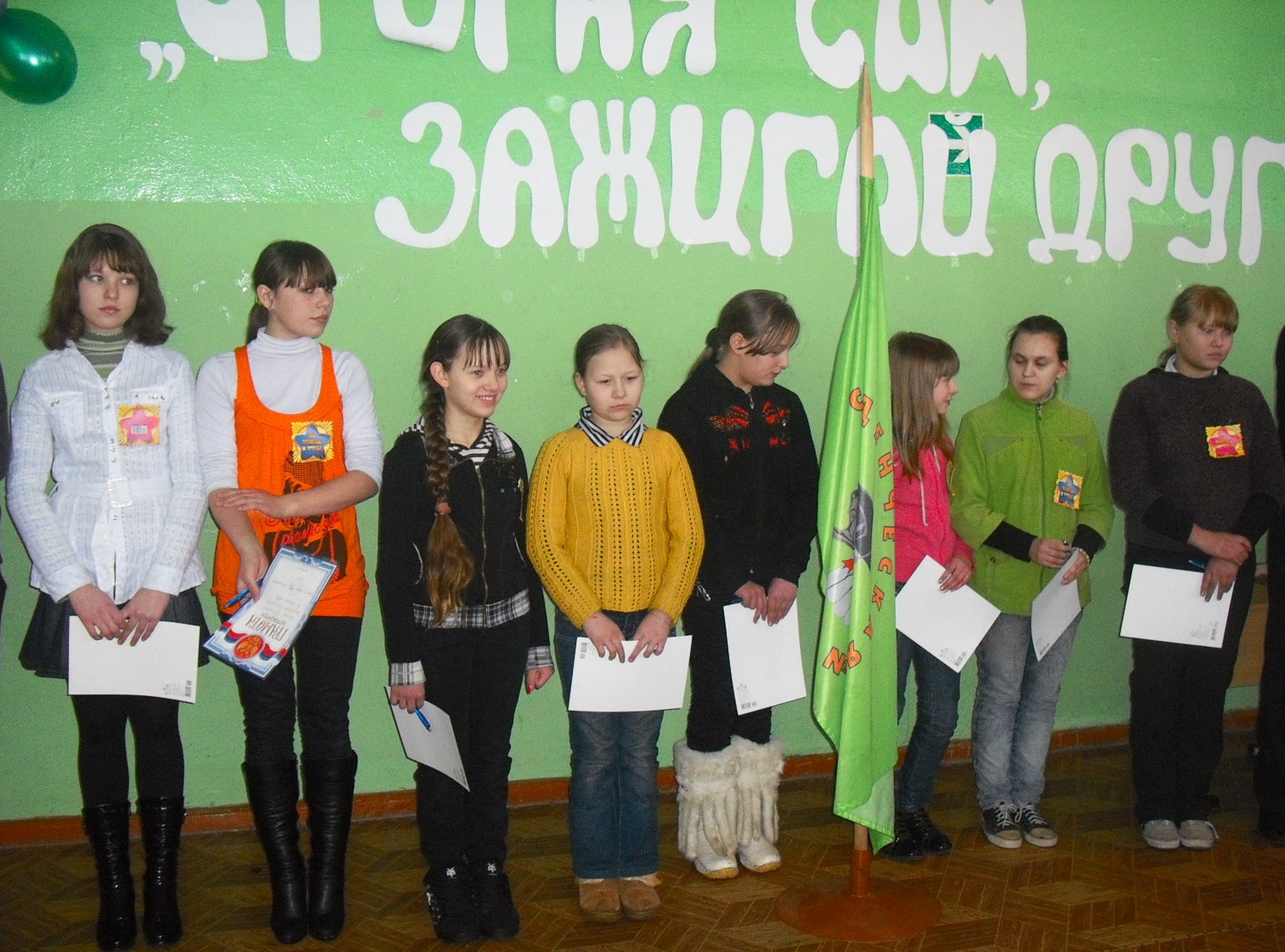 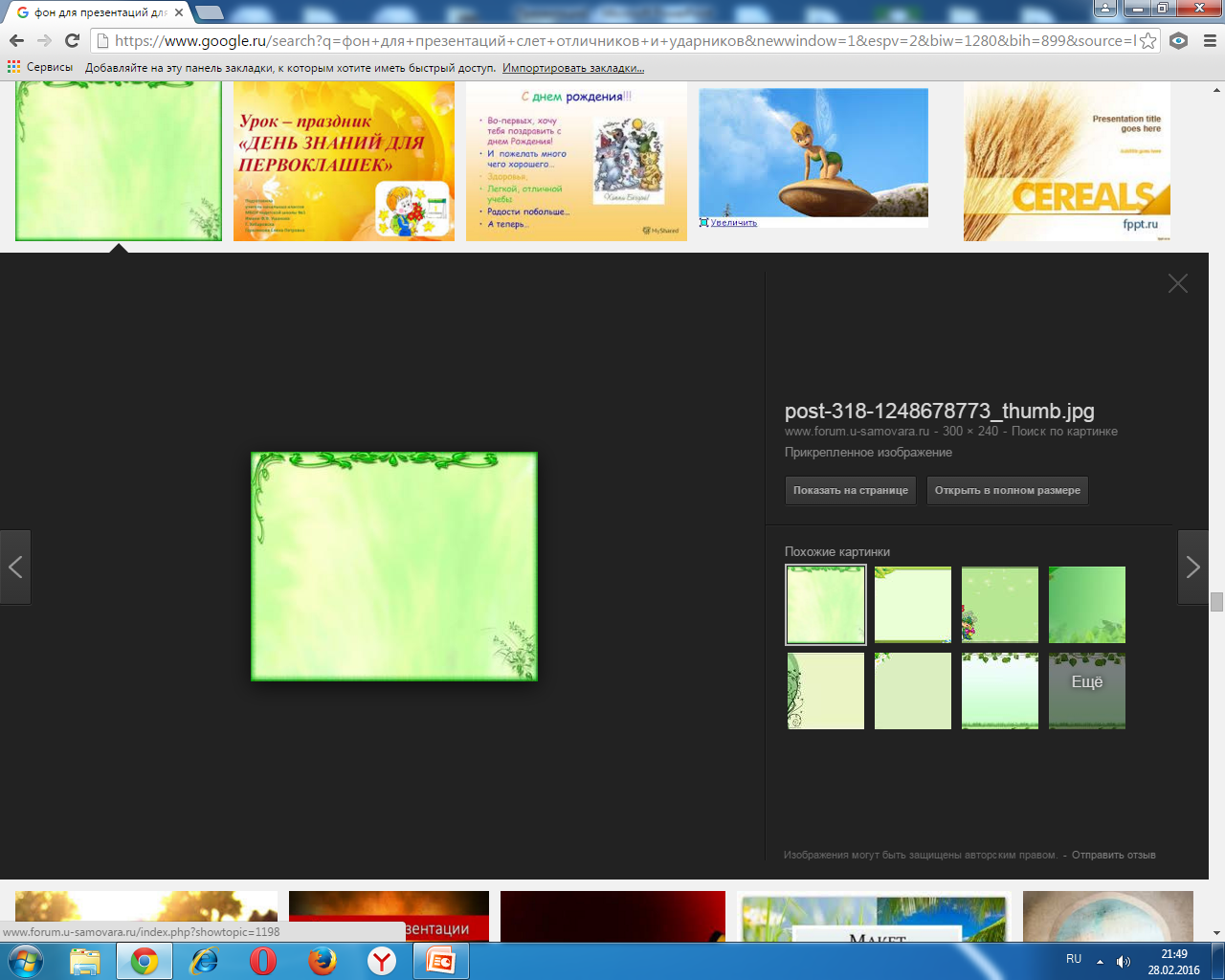 Традиционно в школе проходят:
«Рождественские встречи»
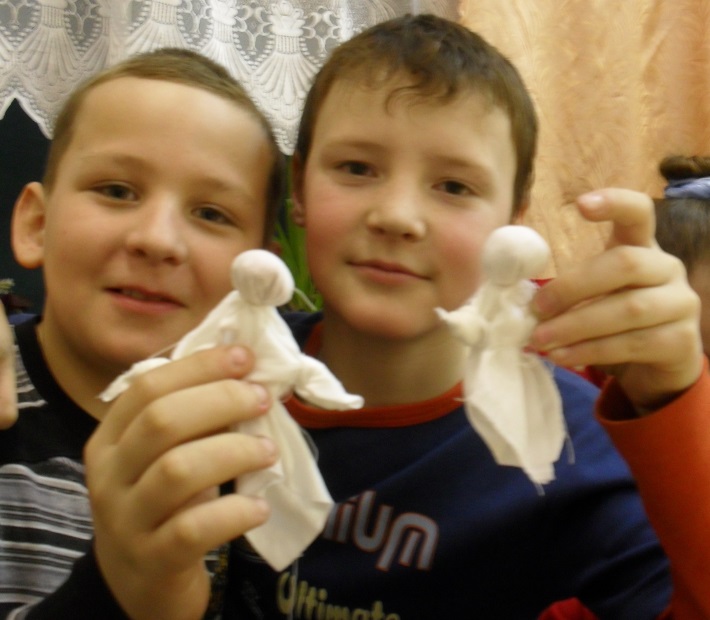 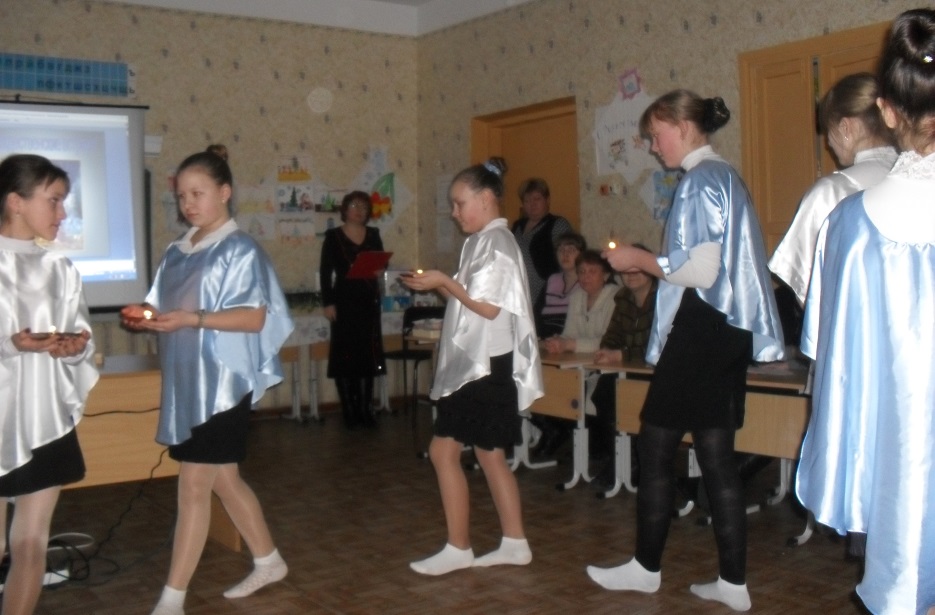 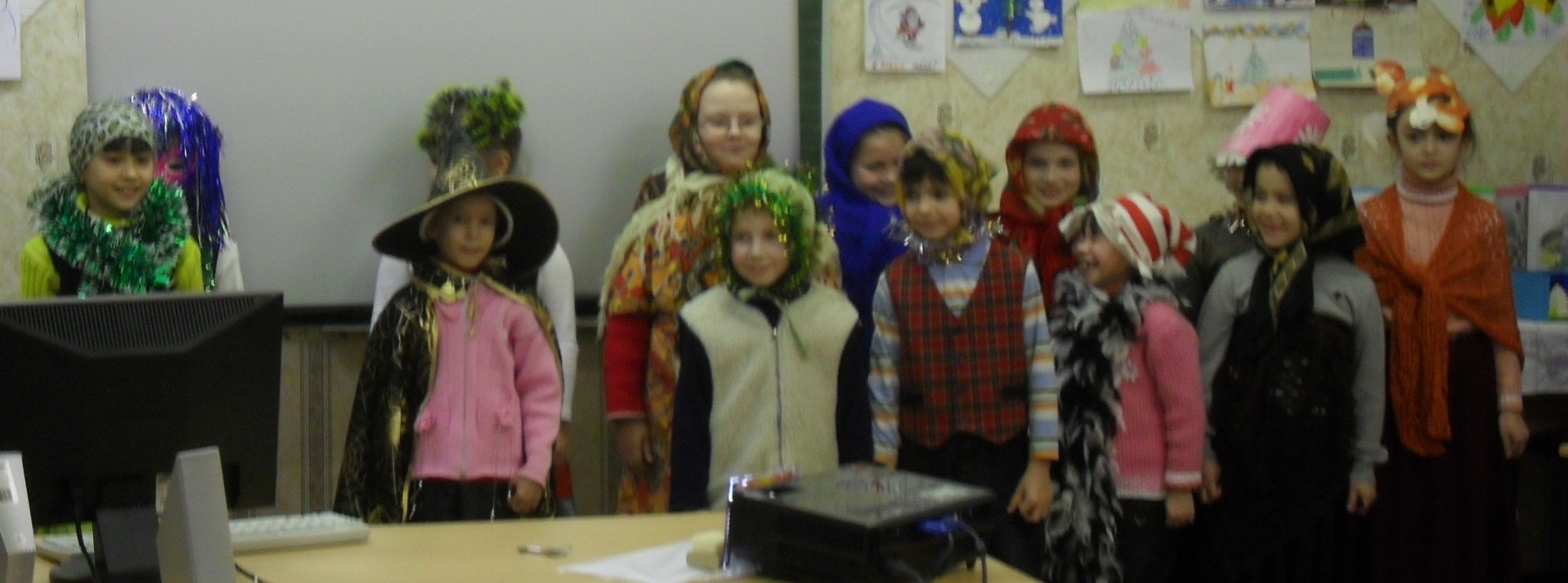 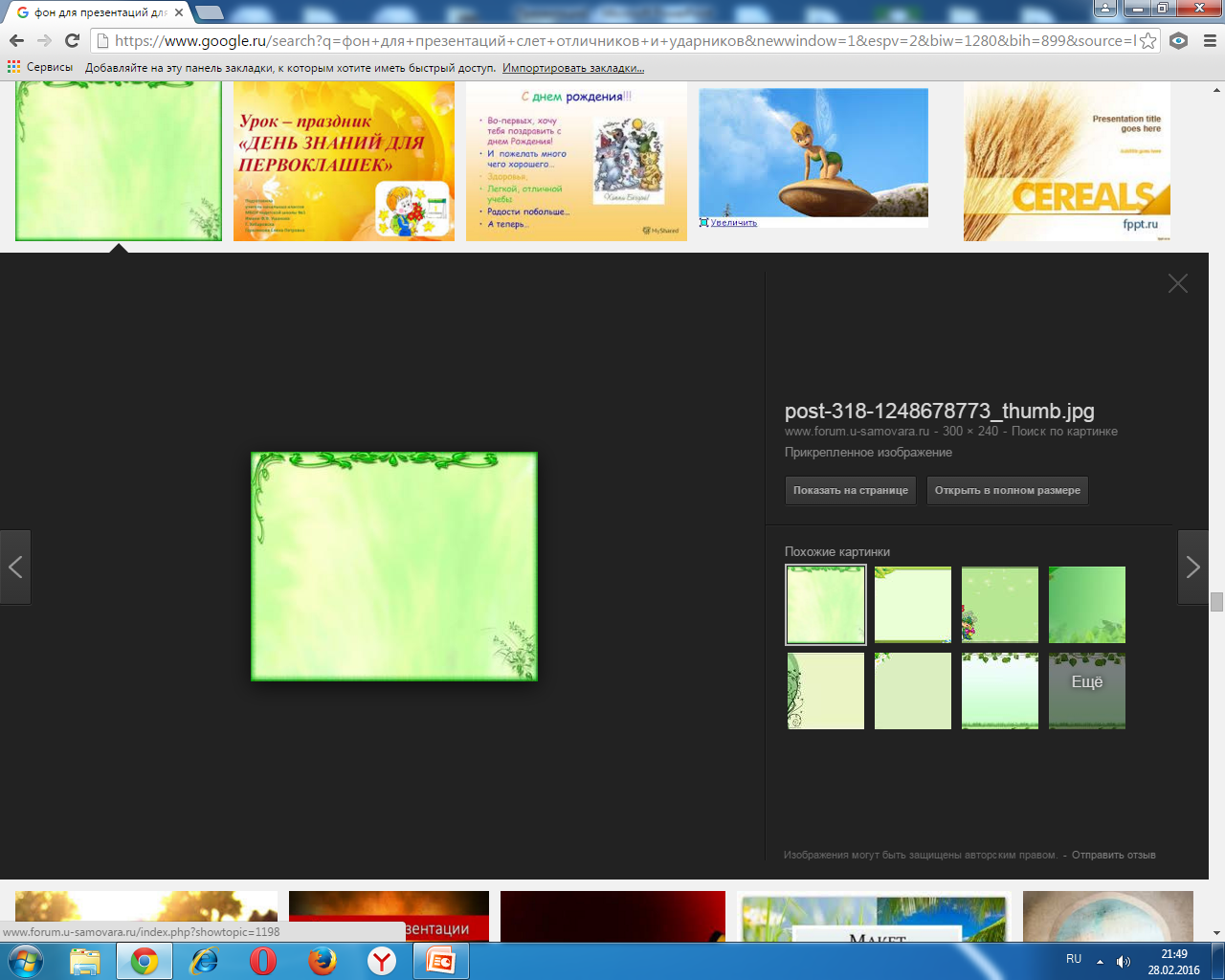 Традиционно в школе проходят:
«Осенние и весенние ярмарки»
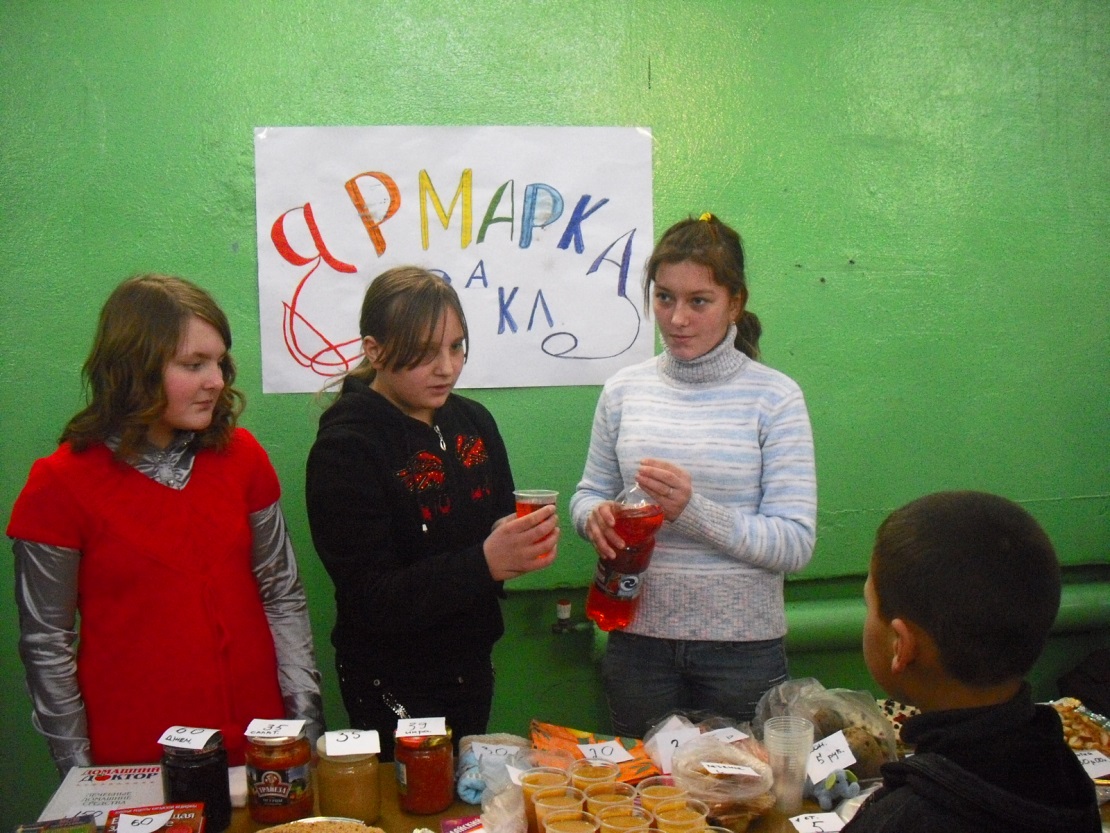 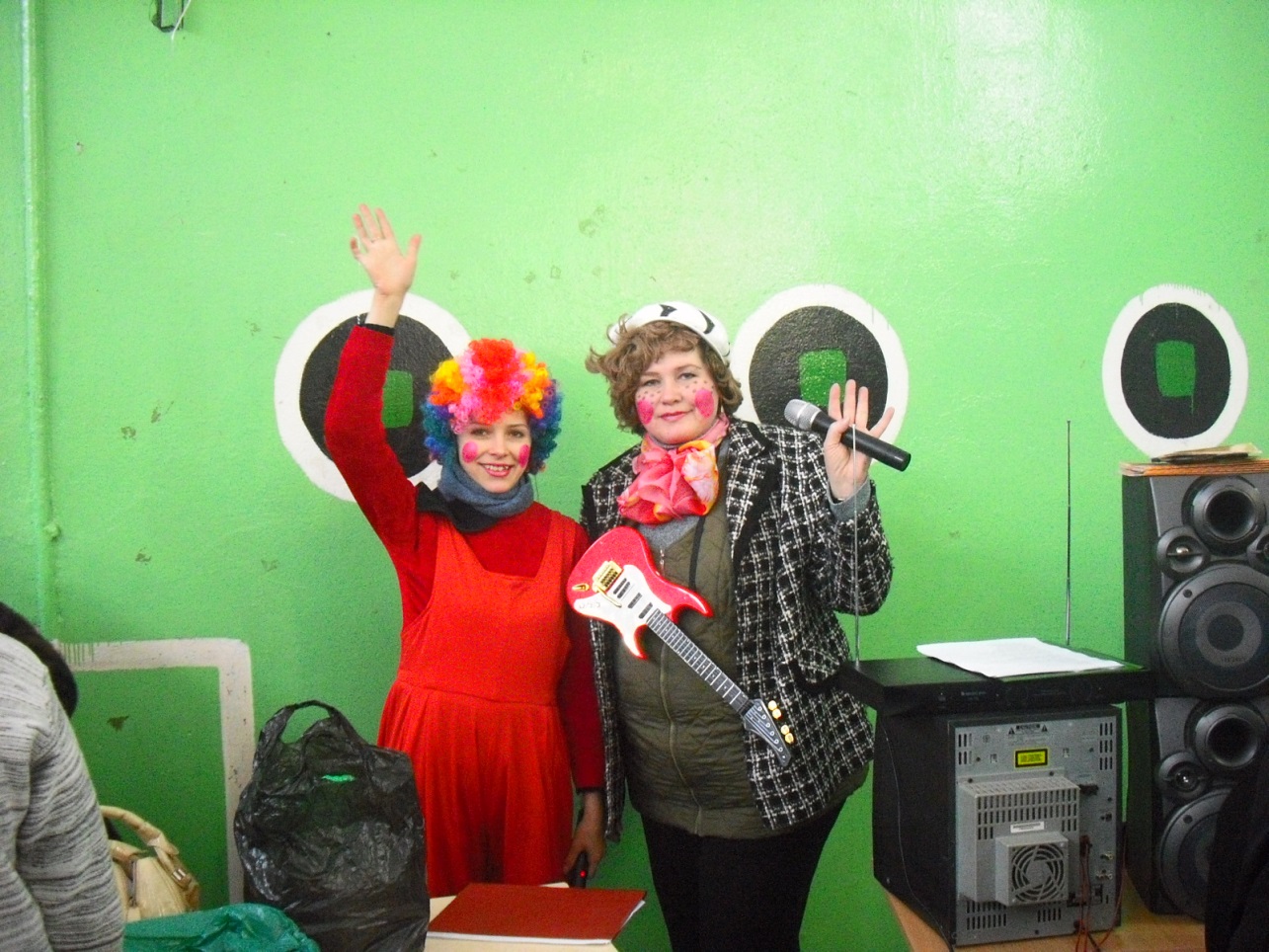 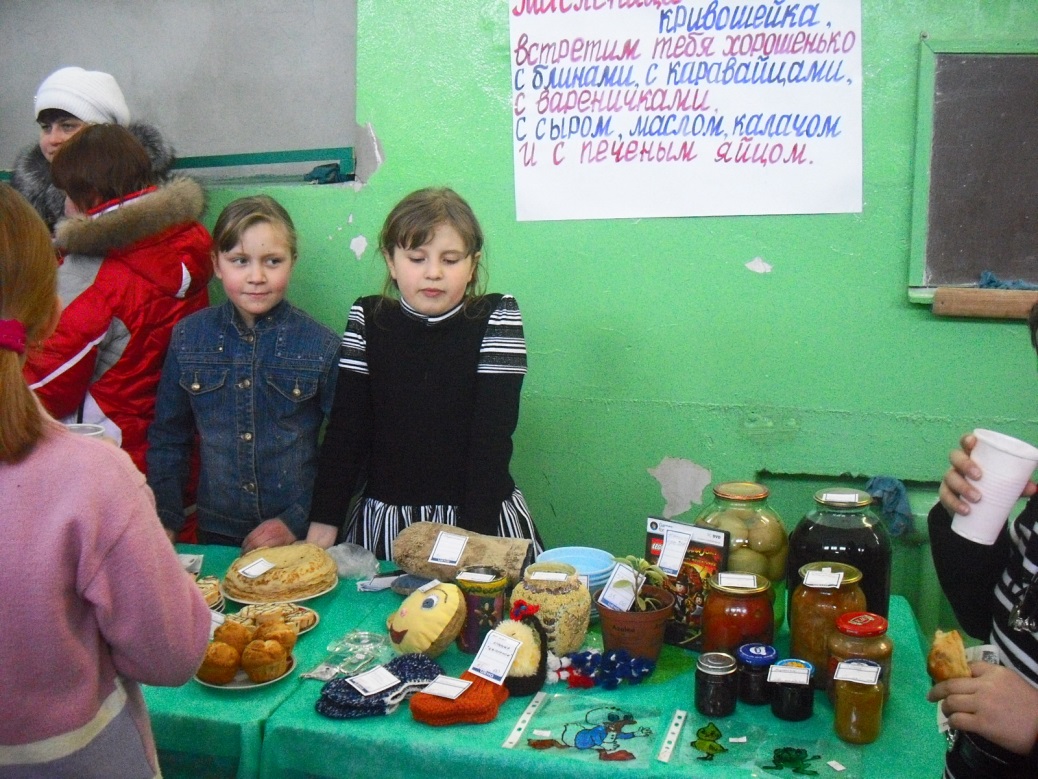 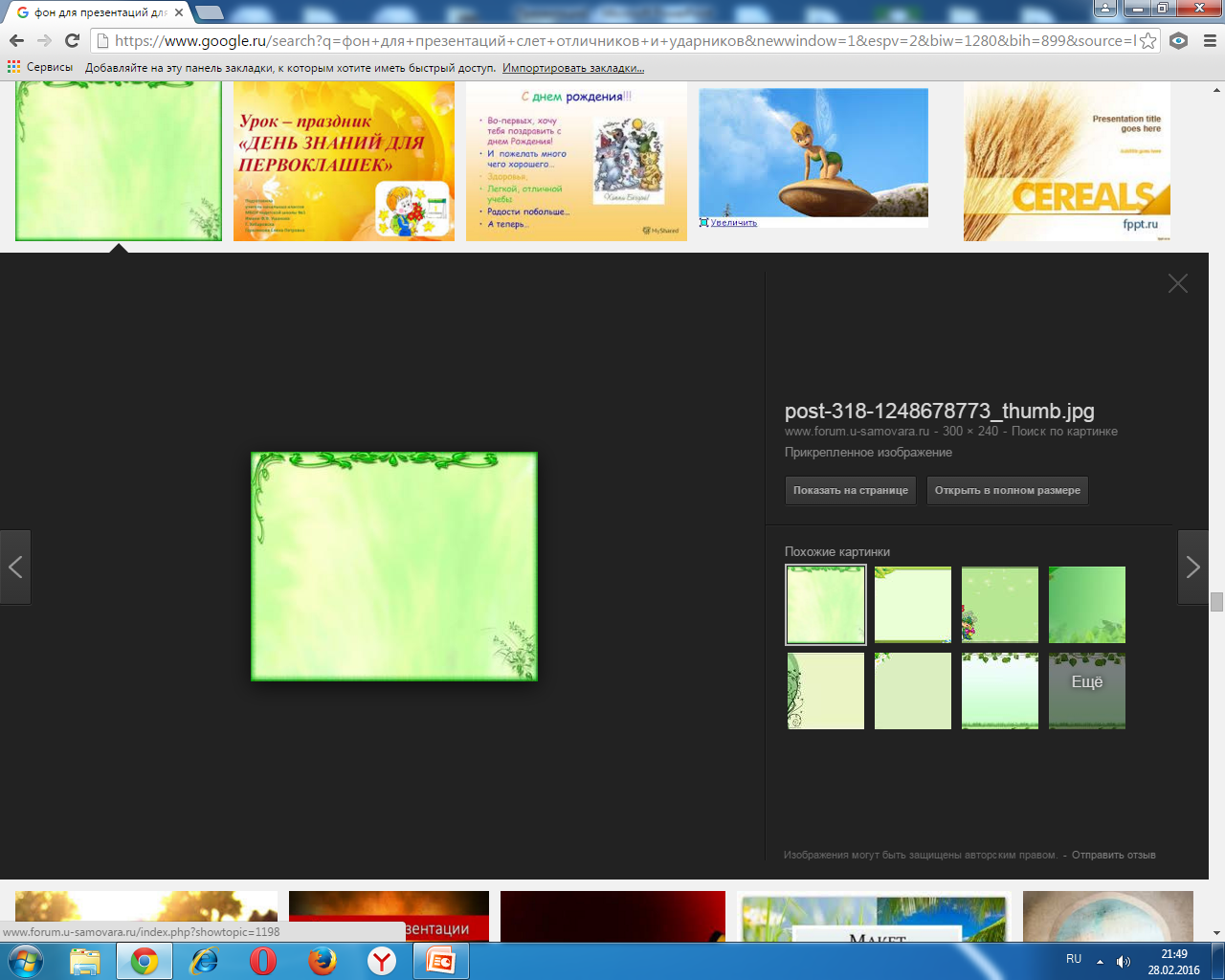 Традиционно в школе проходят:
«День Победы»
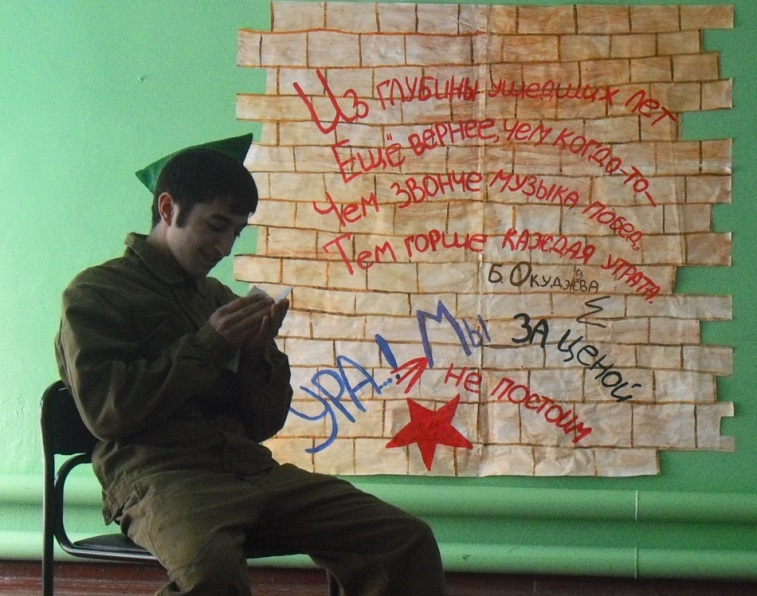 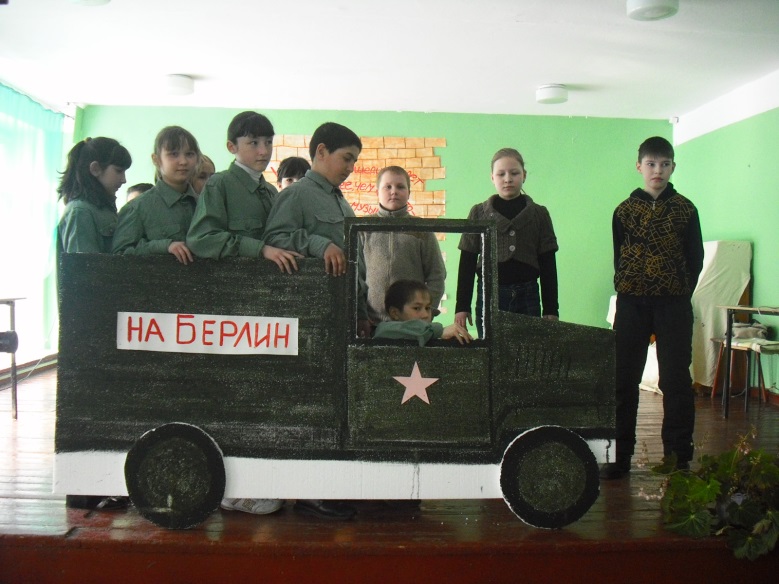 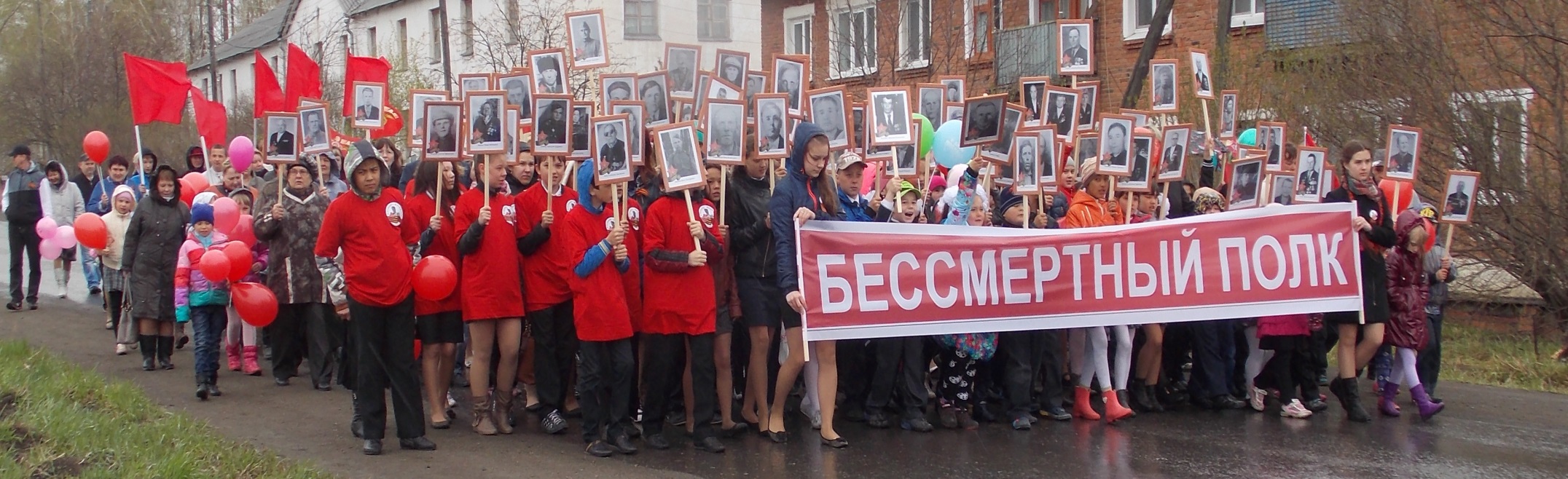 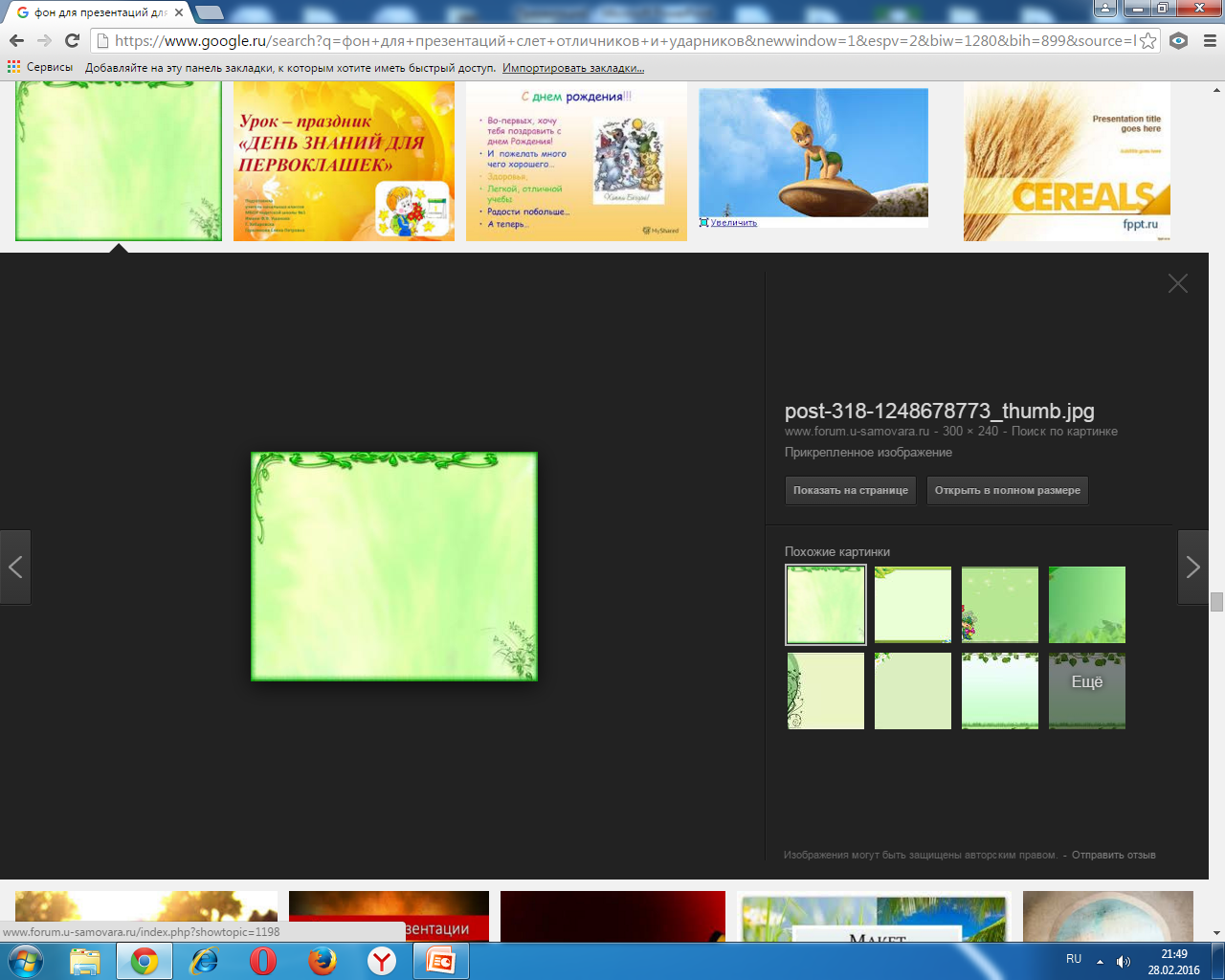 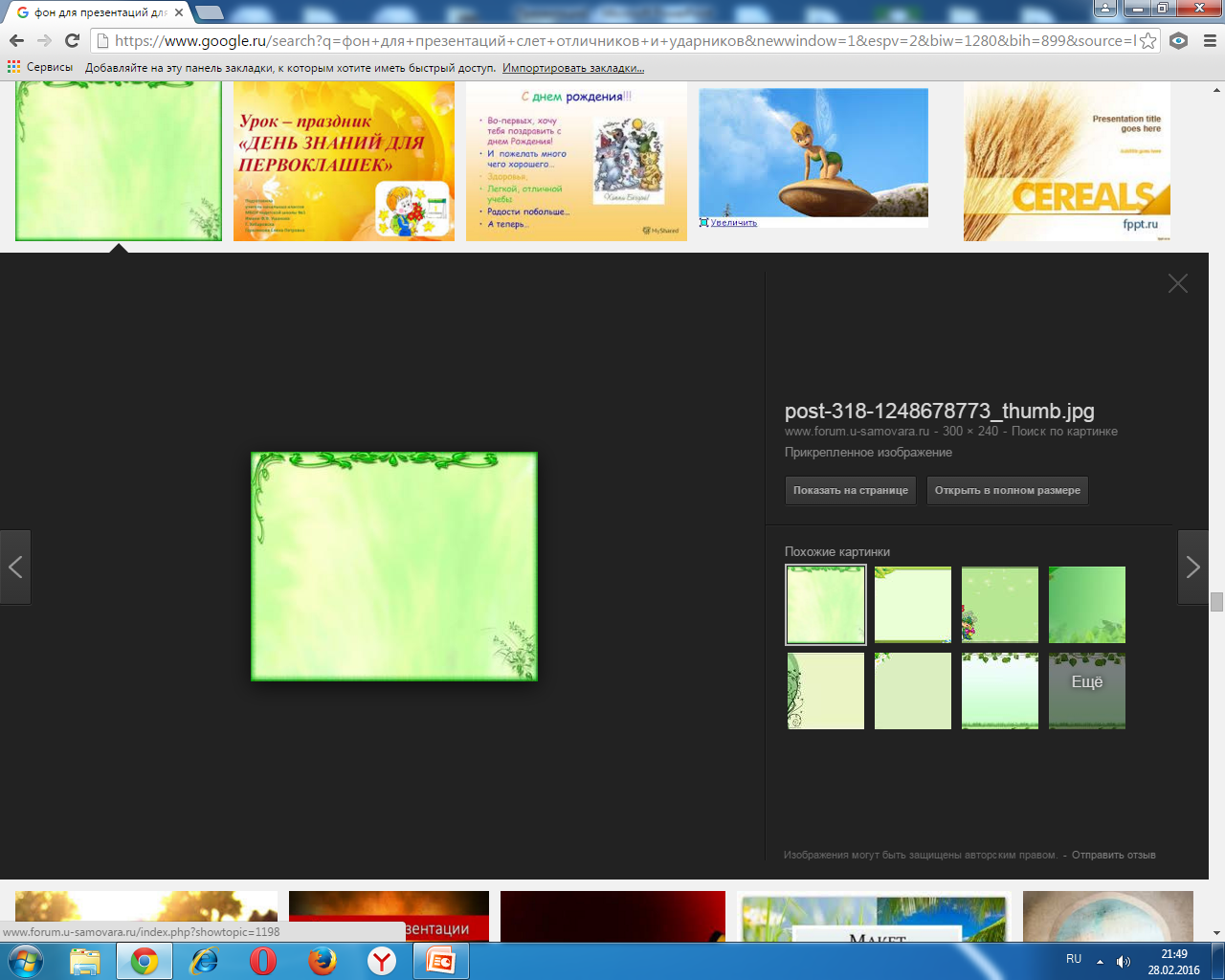 Традиционно в школе проходят:
«Последний звонок»
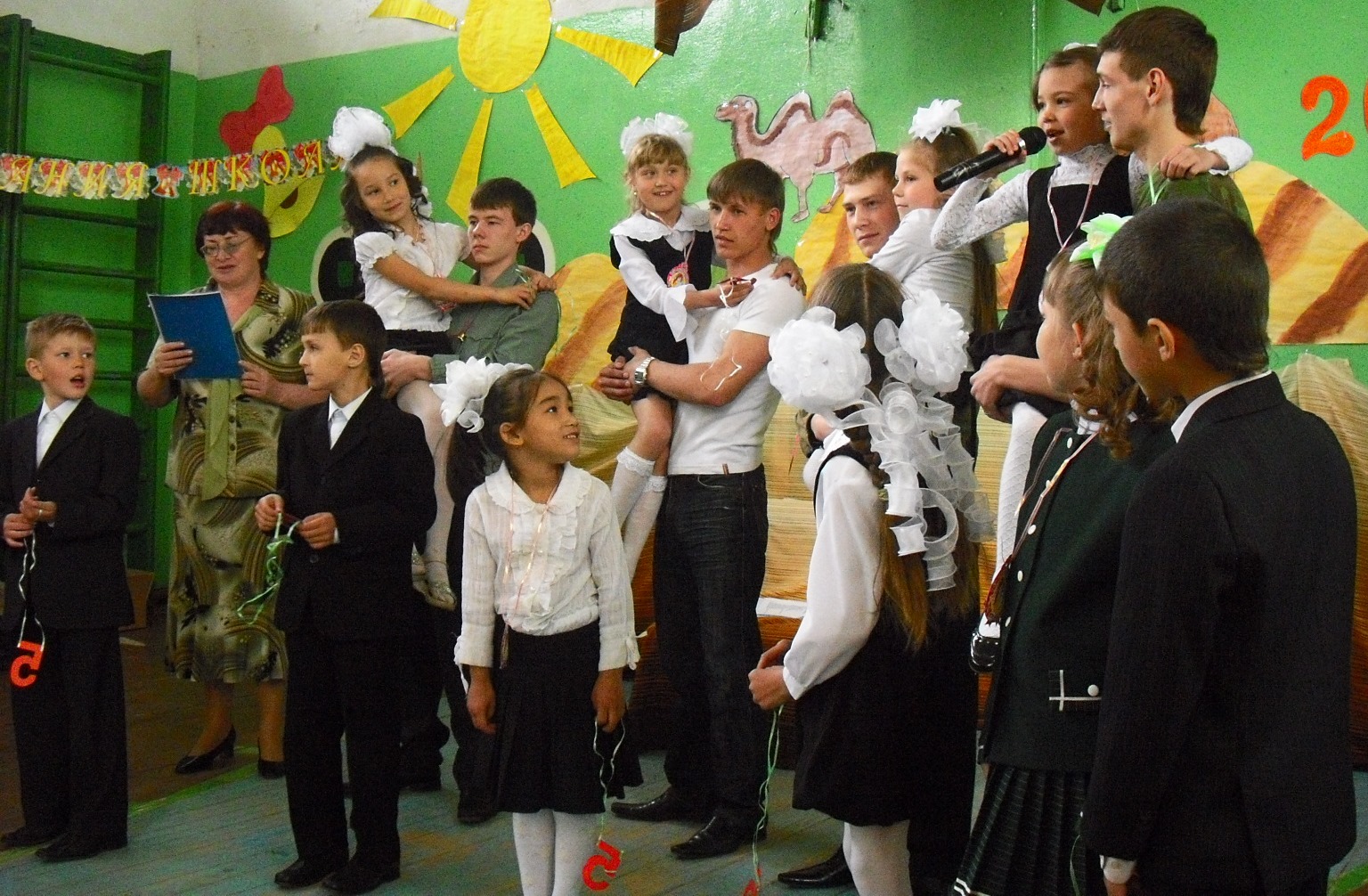 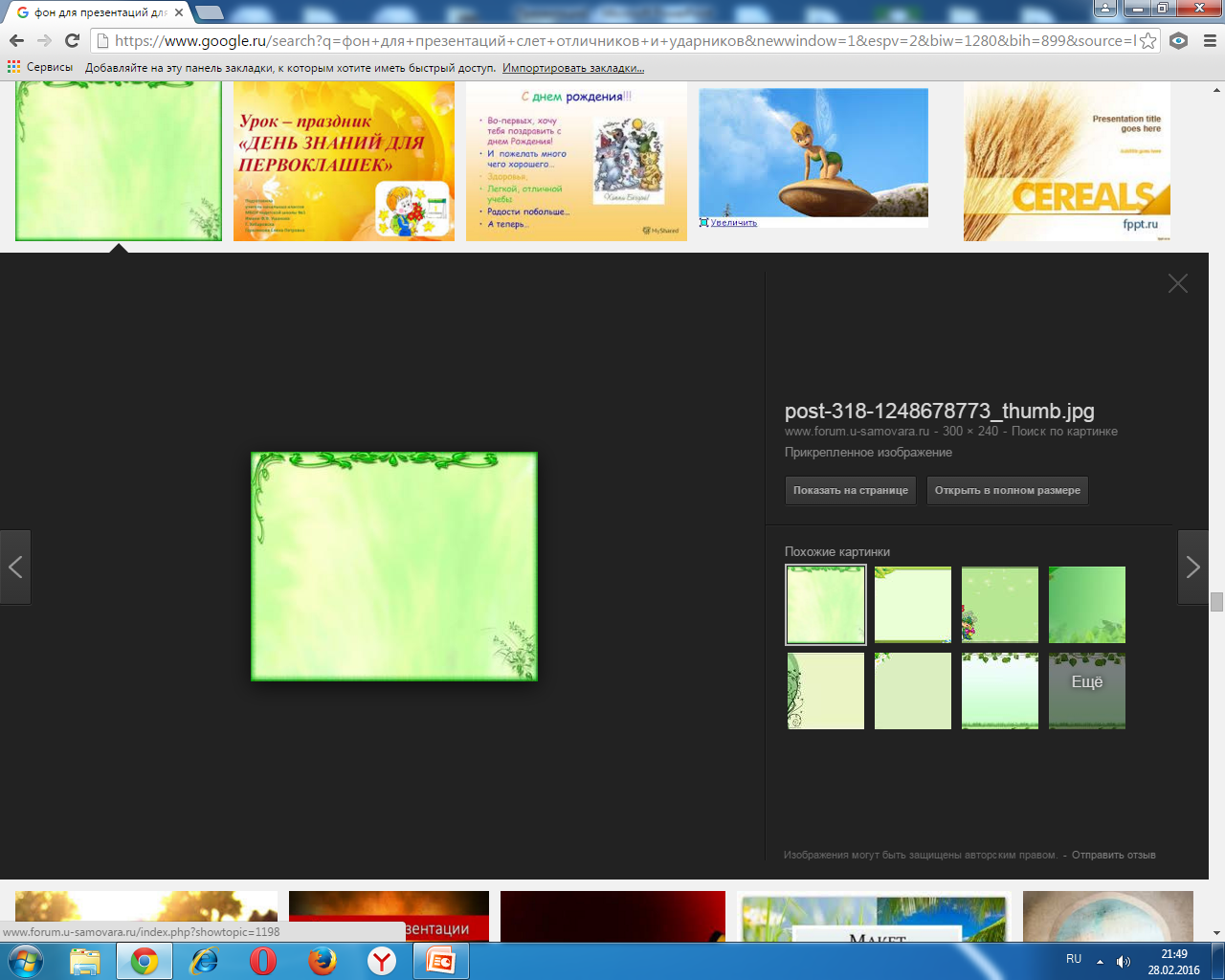 Традиционно в школе проходят:
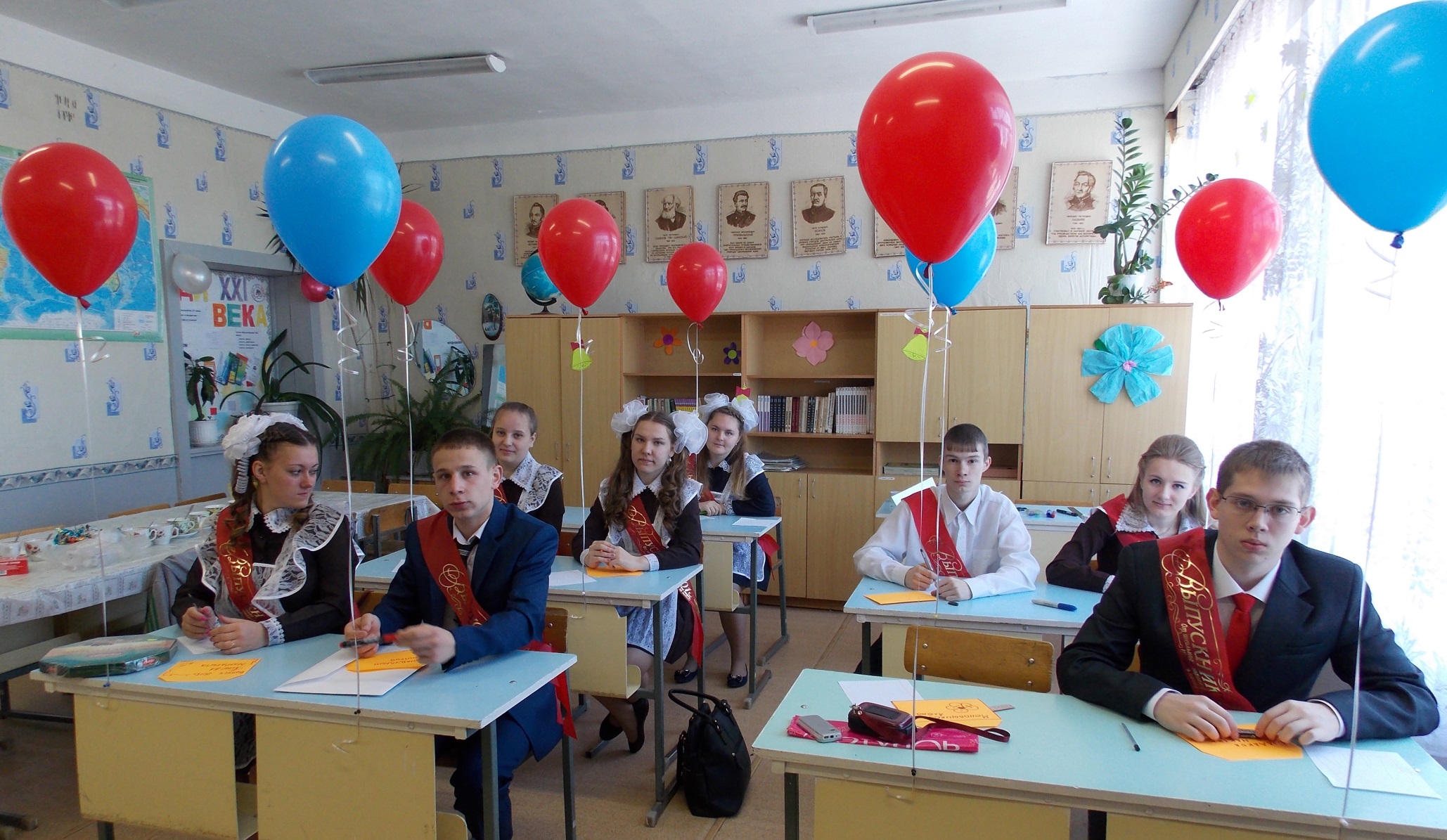 ВСЕМ СПАСИБО!